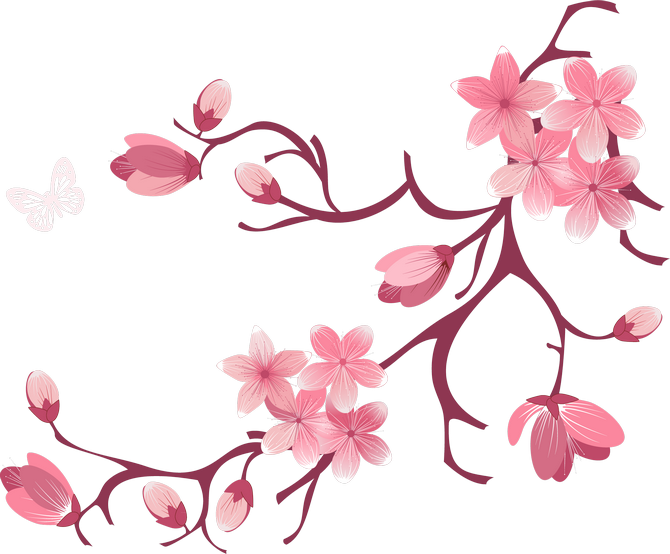 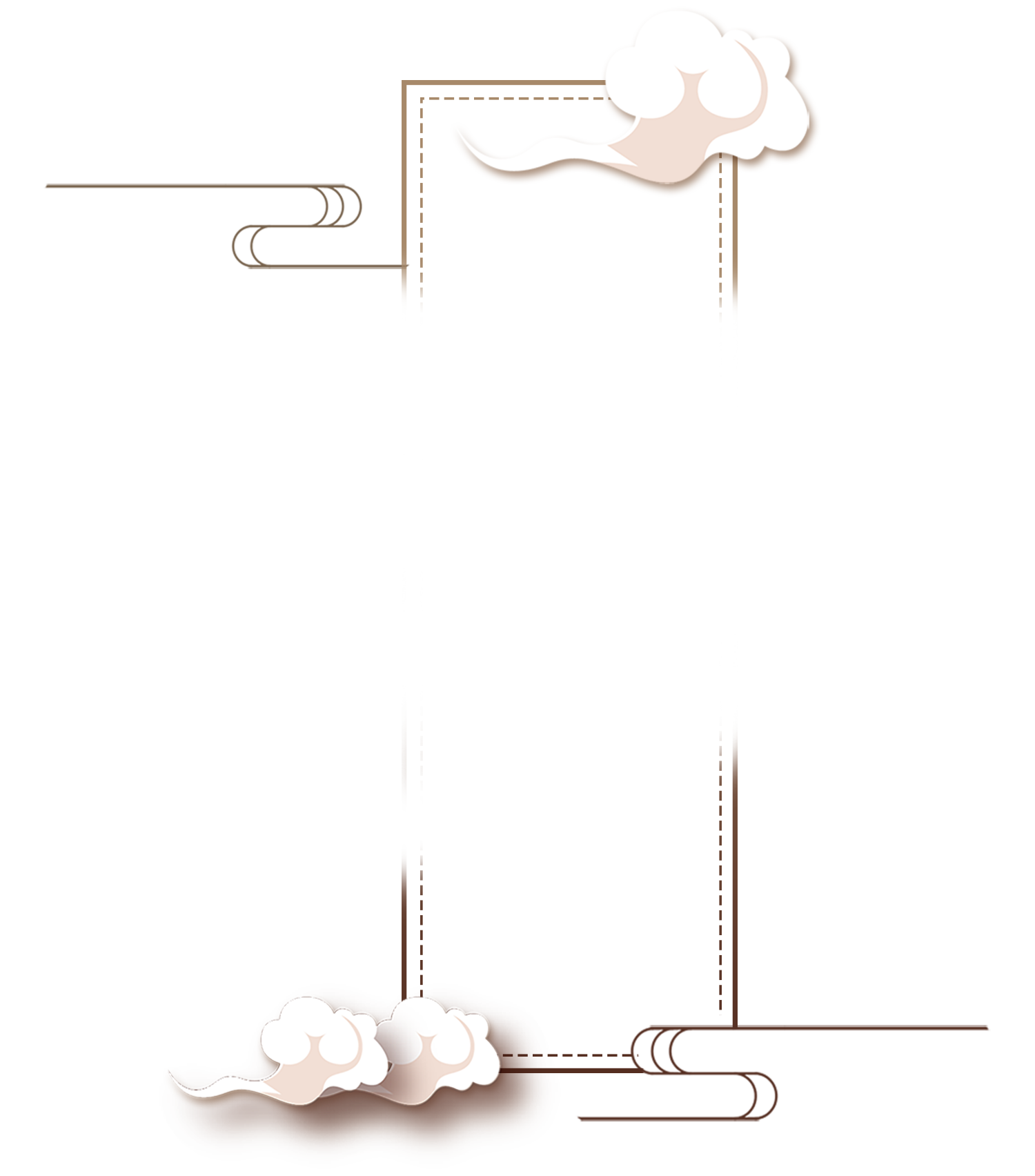 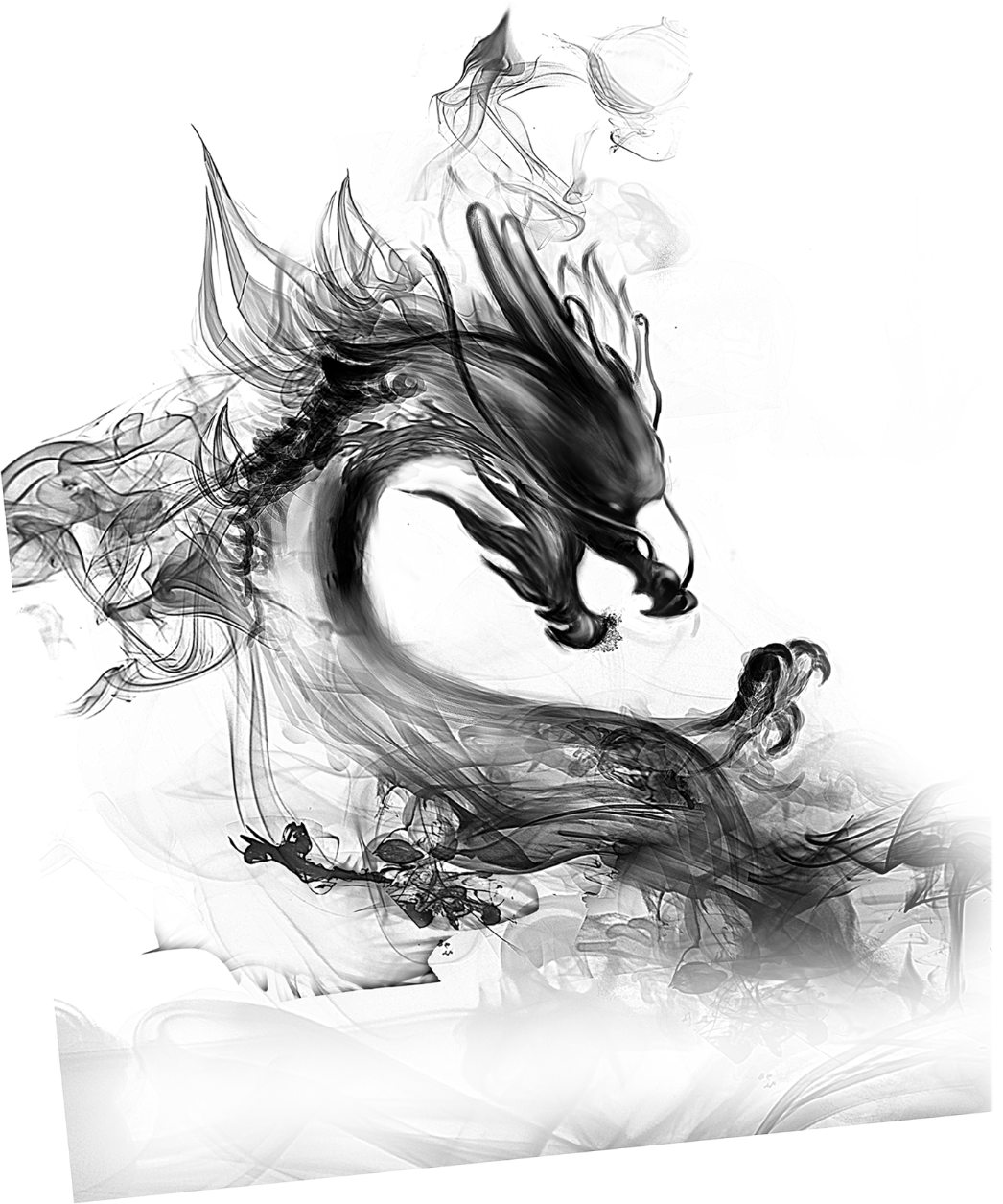 国潮风
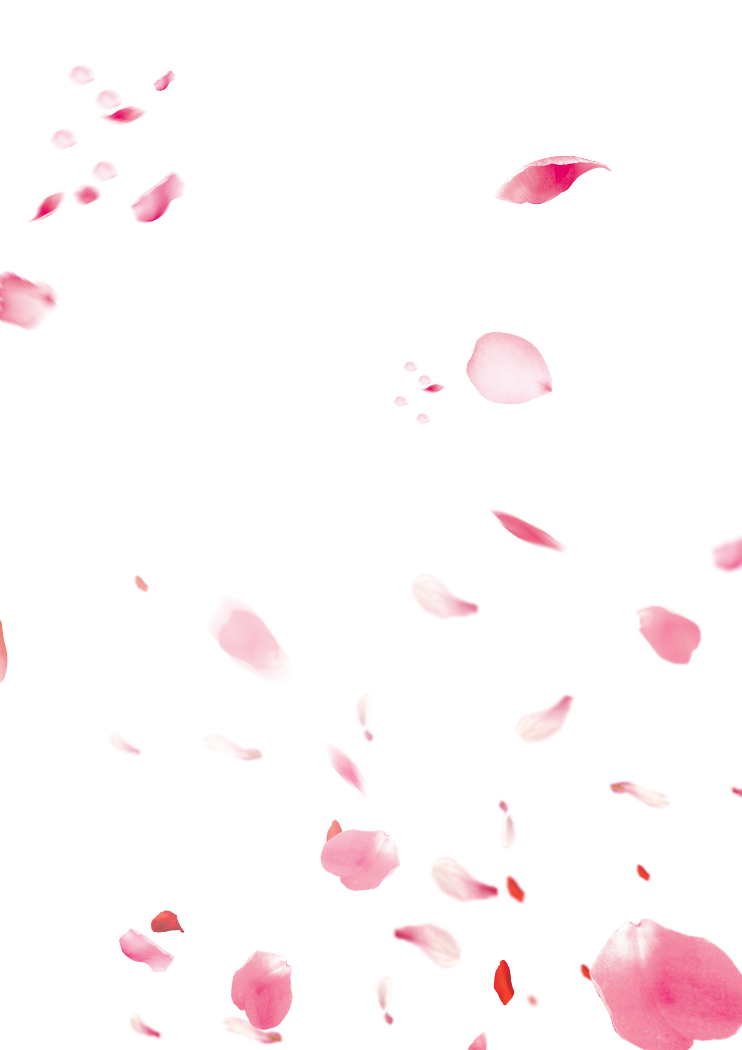 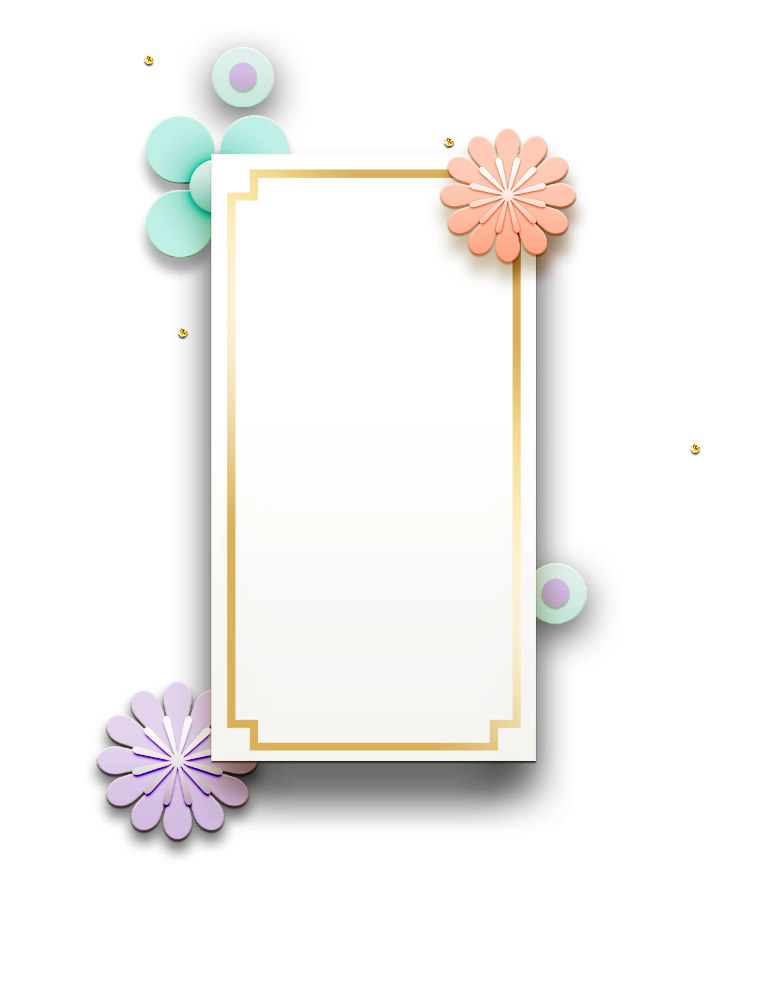 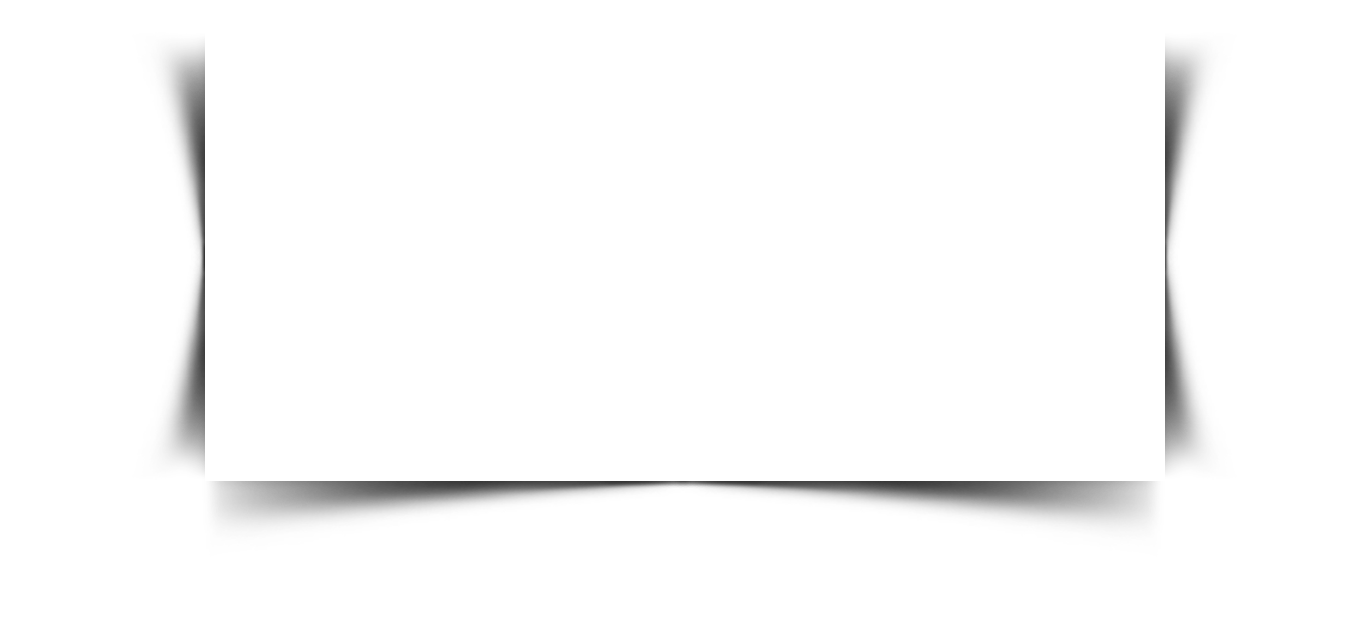 第四章节
第三章节
第二章节
第一章节
目录
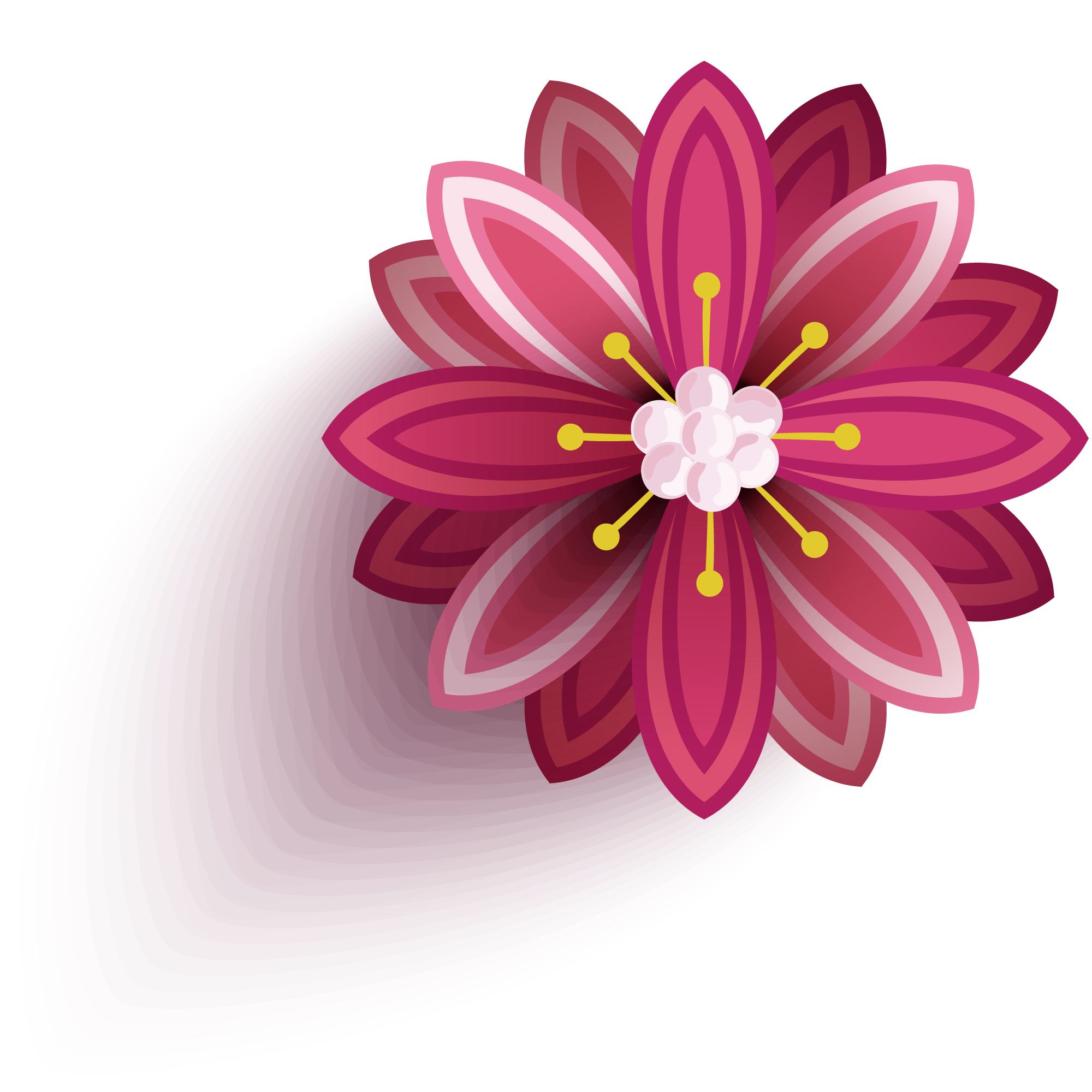 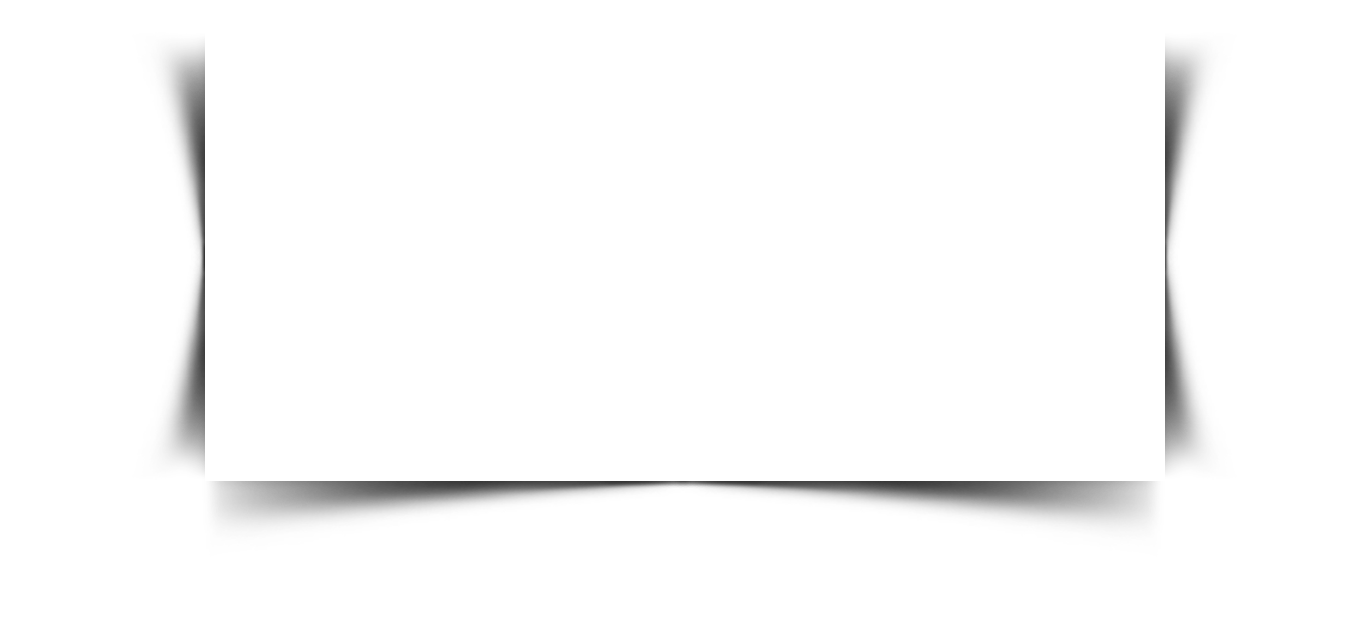 第一章节
单击此处添加标题
单击此处添加标题
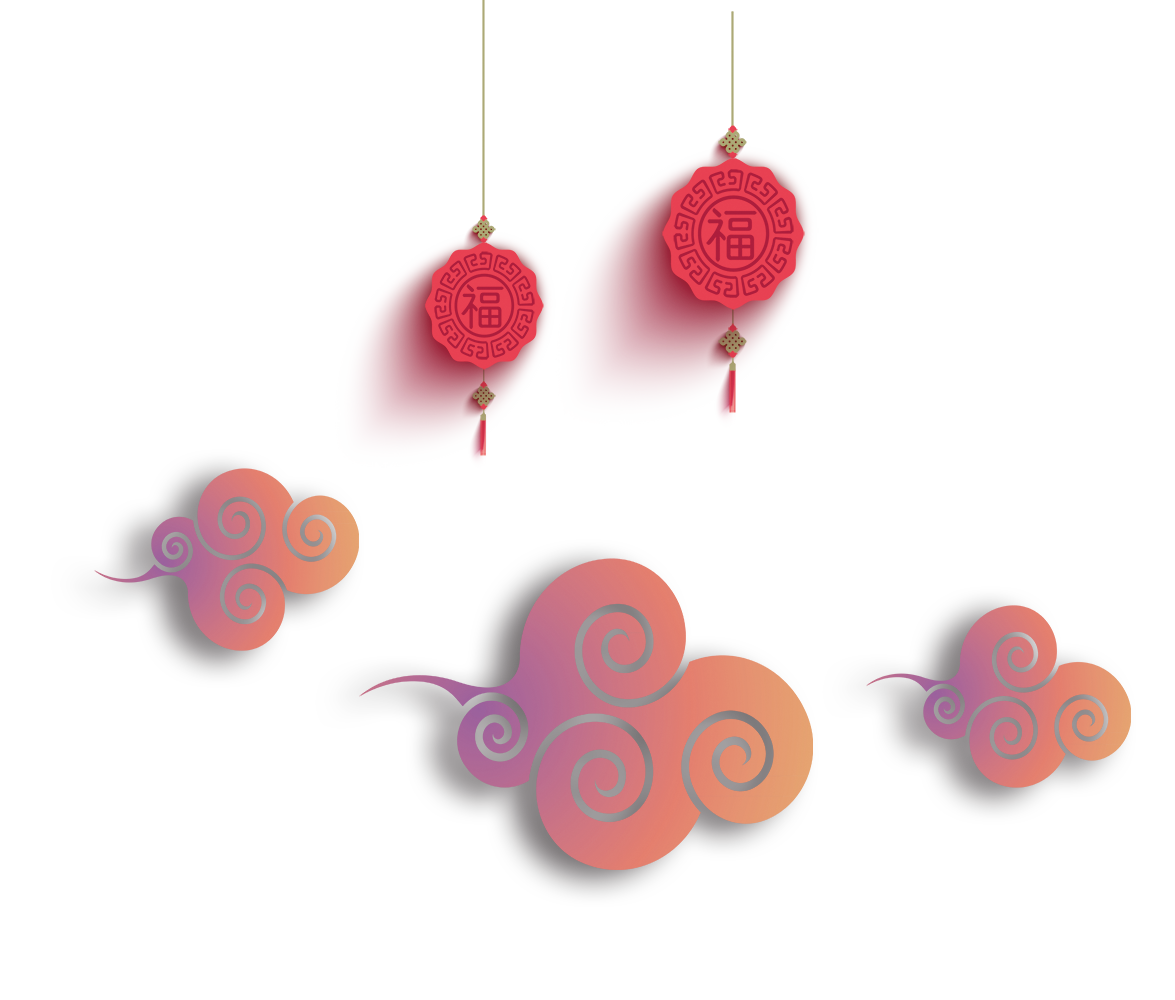 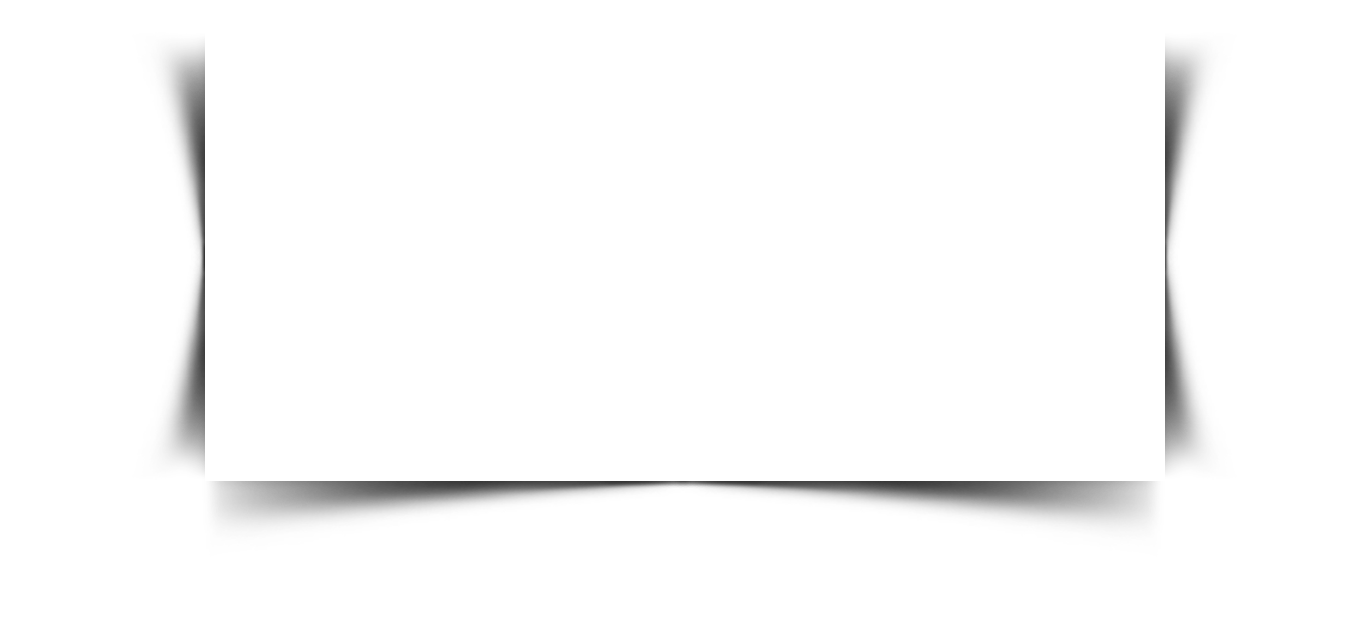 添加标题
单击此处添加文本单击此处添加文本
单击此处添加文本
添加标题
单击此处添加文本单击此处添加文本
单击此处添加文本
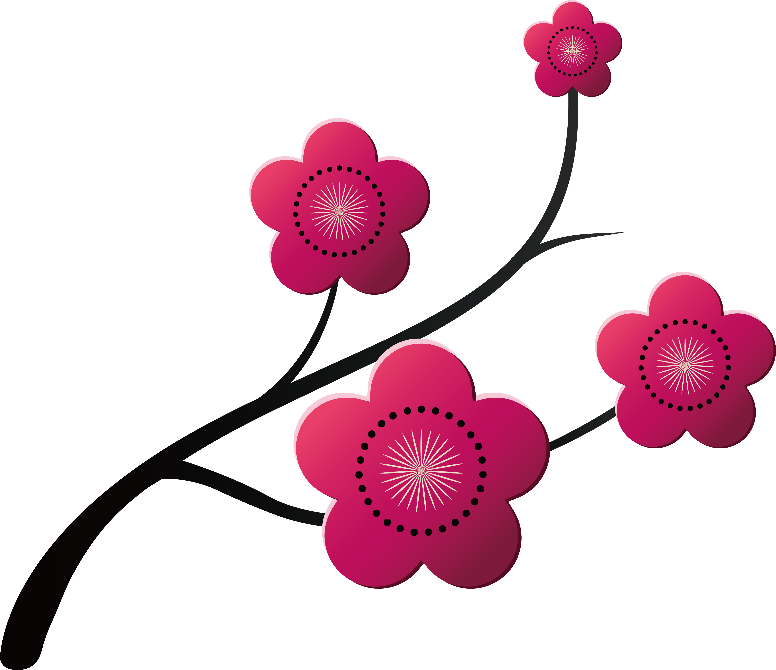 添加标题
单击此处添加文本单击此处添加文本
单击此处添加文本
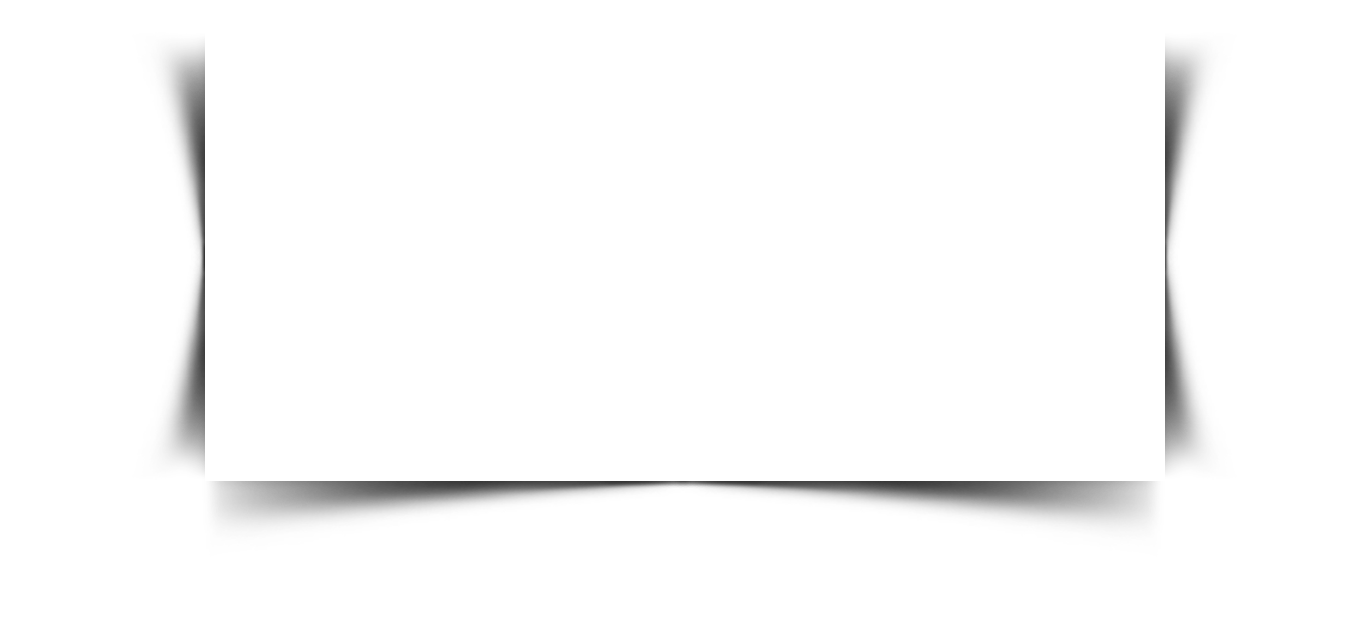 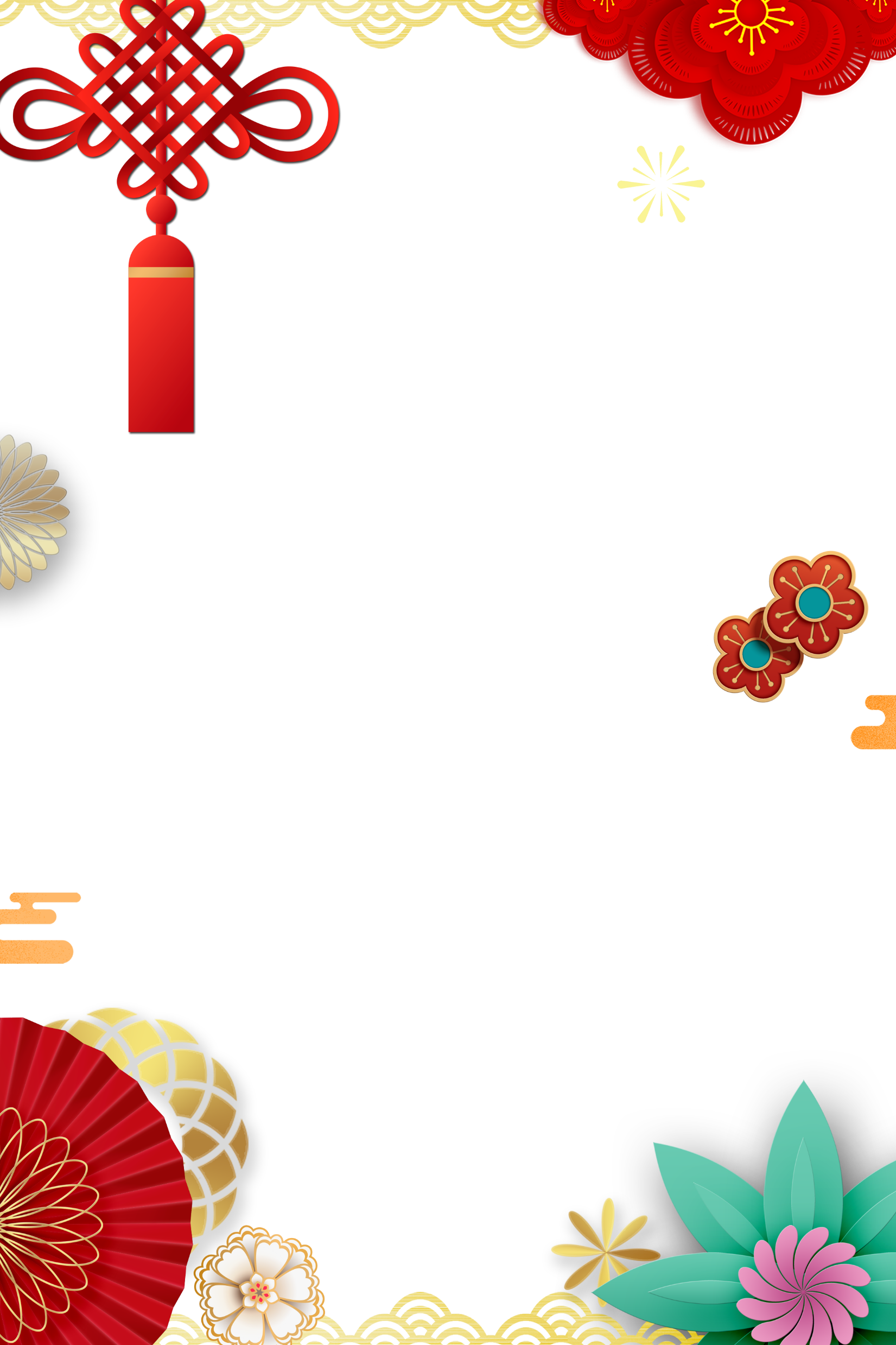 80%
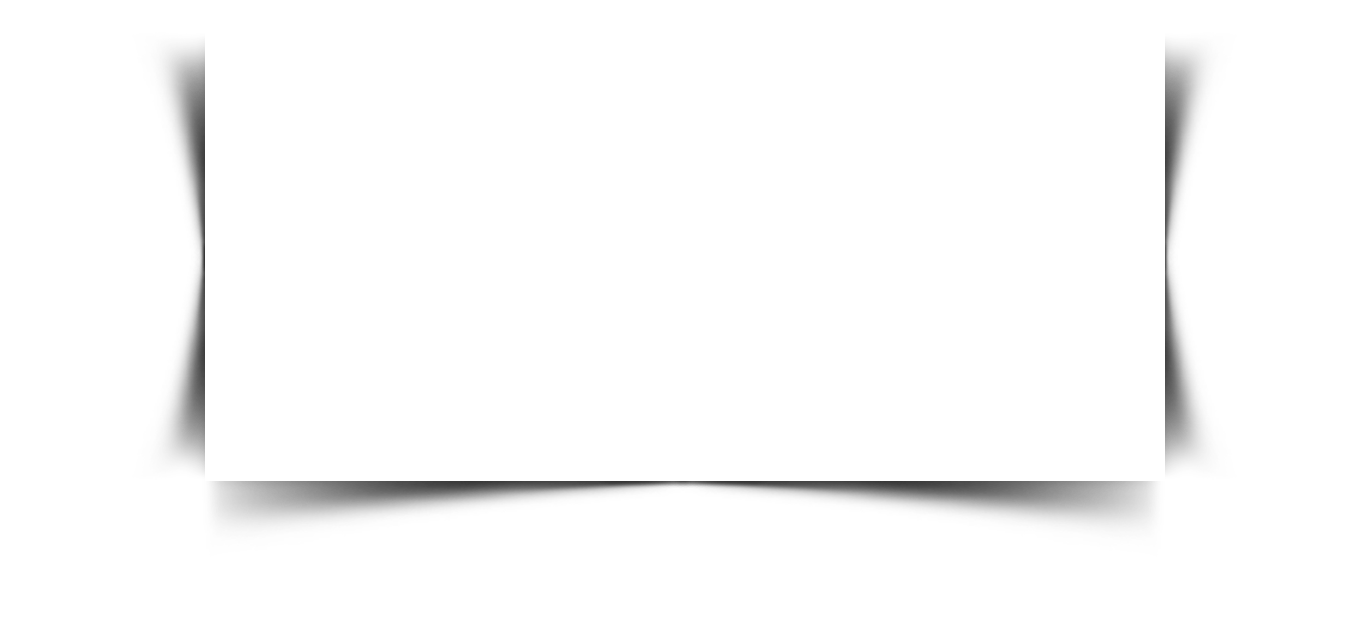 添加标题
单击此处添加文本单击此处添加单击此处添加文本单击此处添加
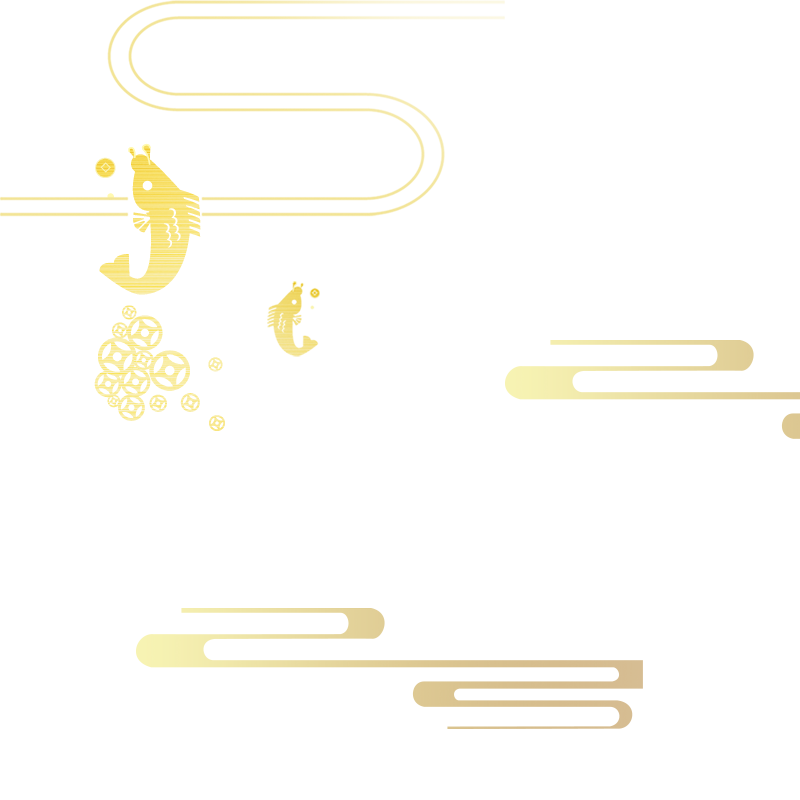 添加标题
单击此处添加文本单击此处添加单击此处添加文本单击此处添加
添加标题
单击此处添加文本单击此处添加单击此处添加文本单击此处添加
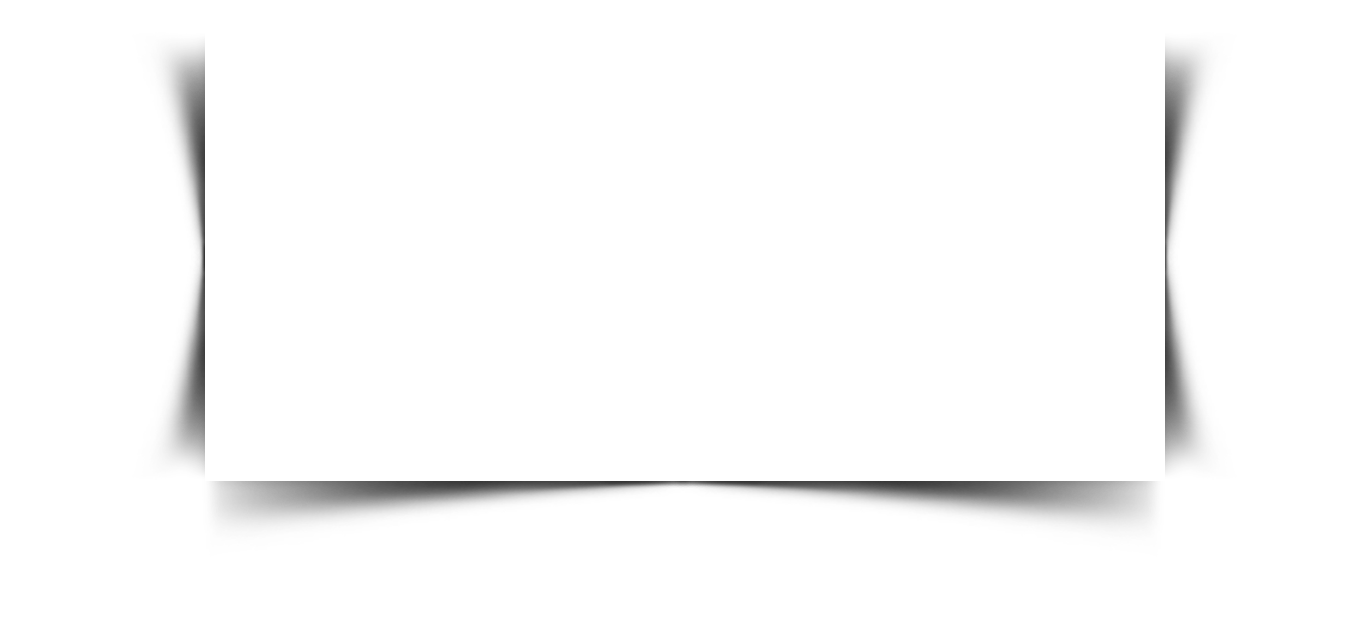 02
01
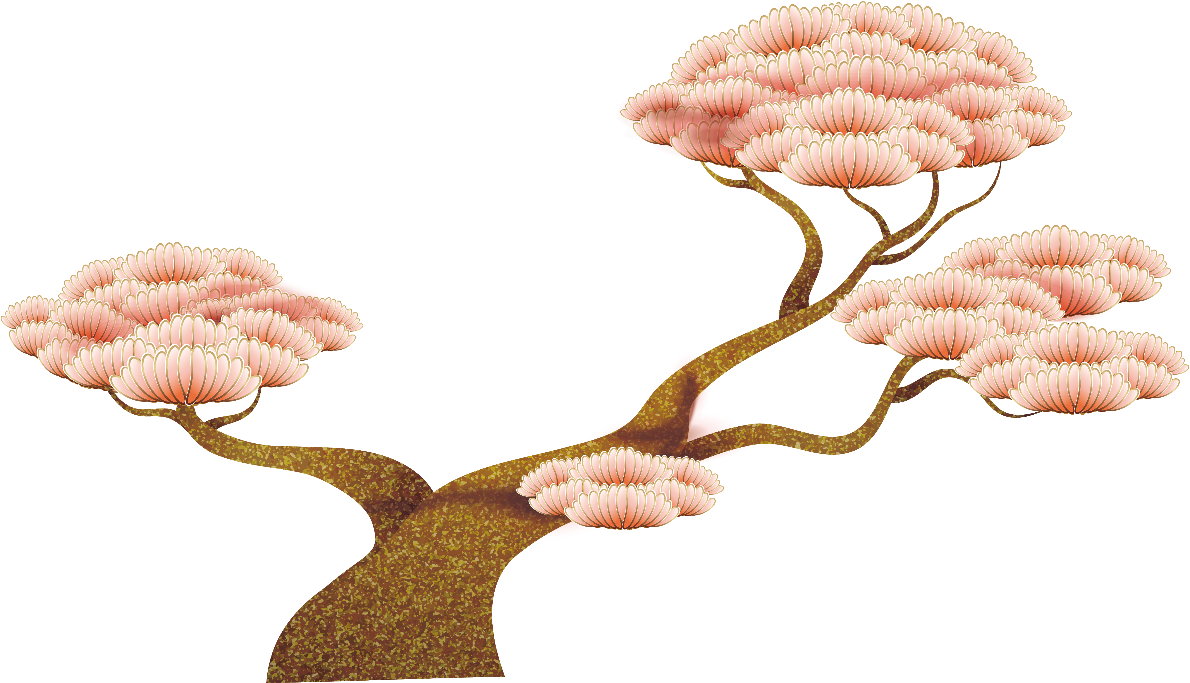 添加标题
添加标题
Click here to add words
Click here to add words
Click here to add words
Click here to add words
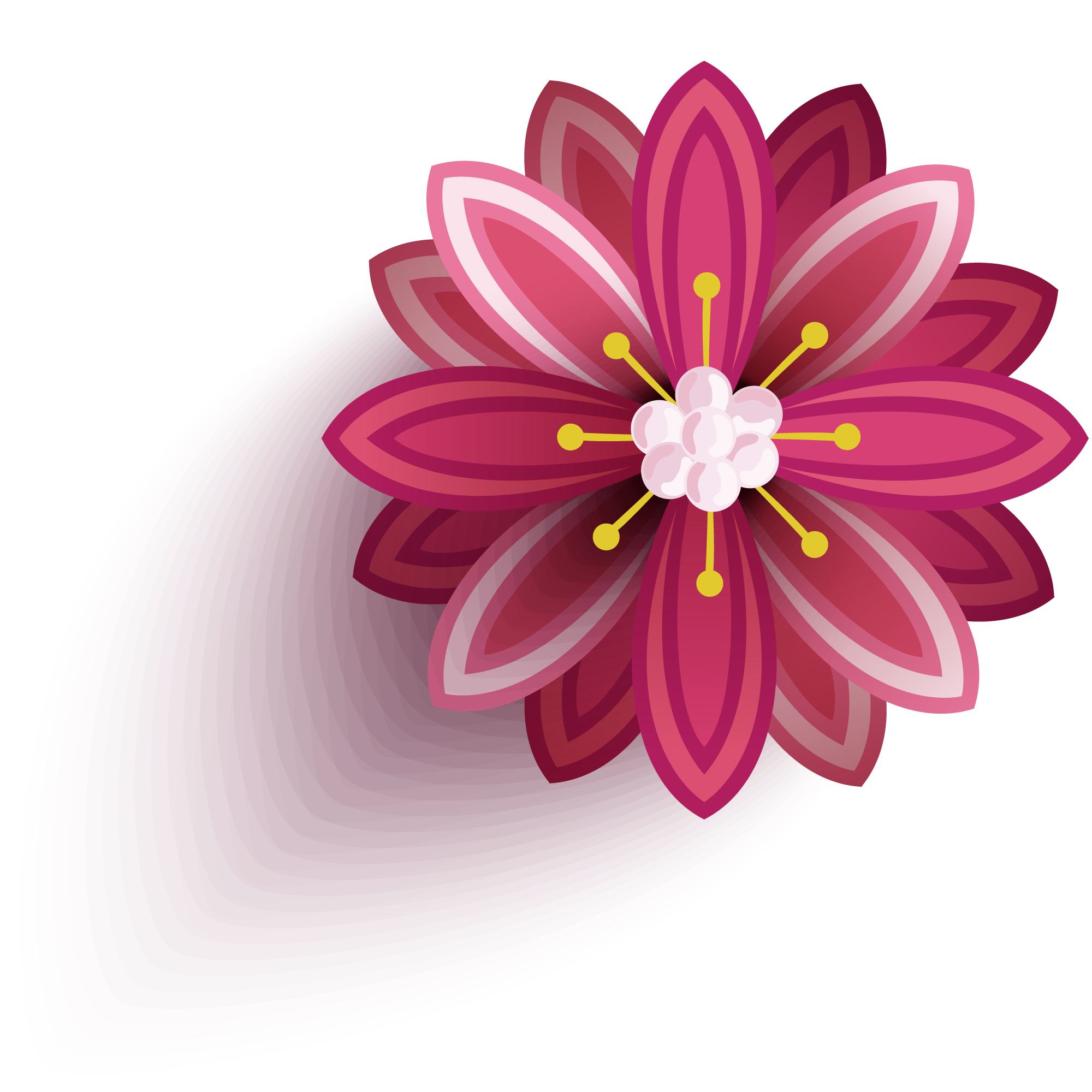 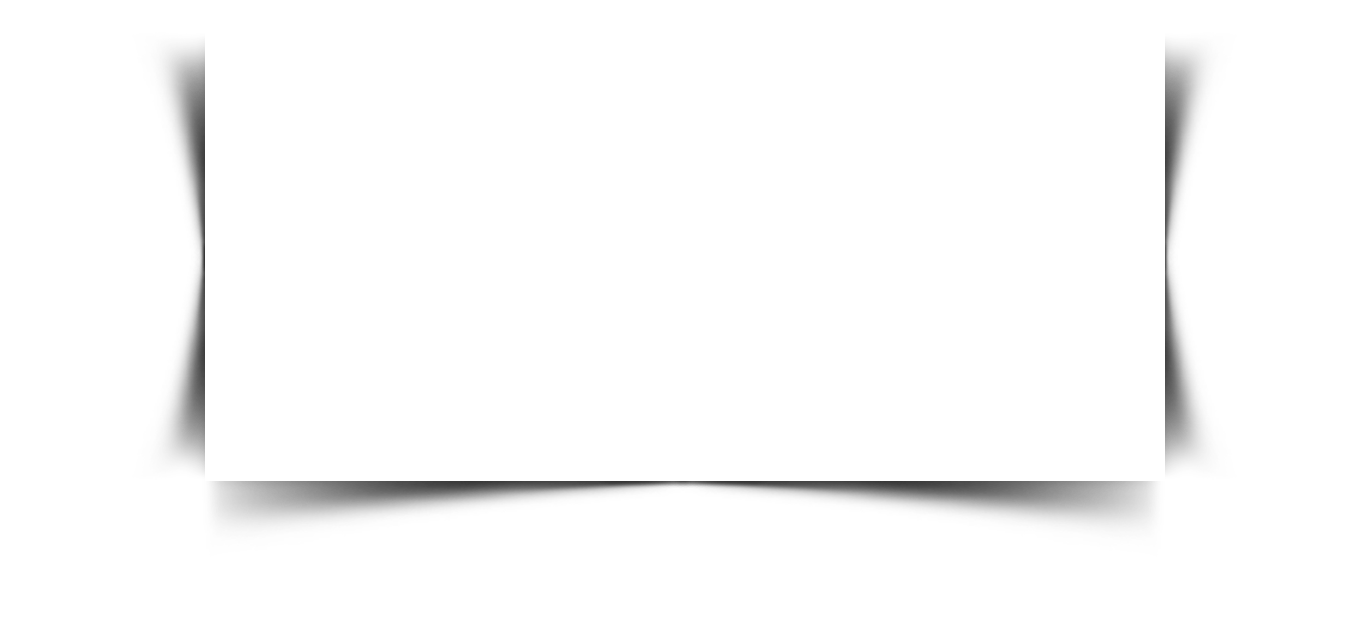 第二章节
单击此处添加标题
单击此处添加标题
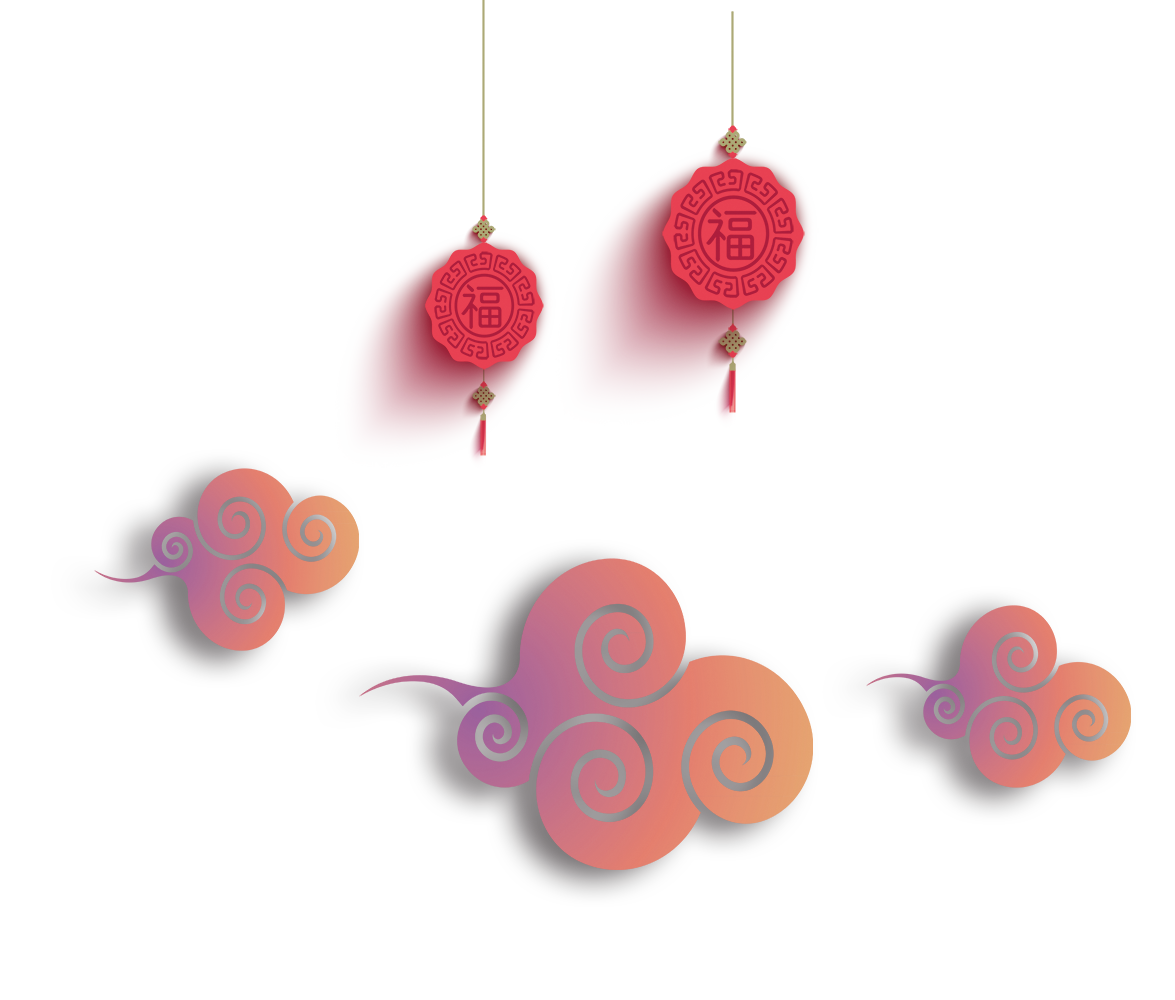 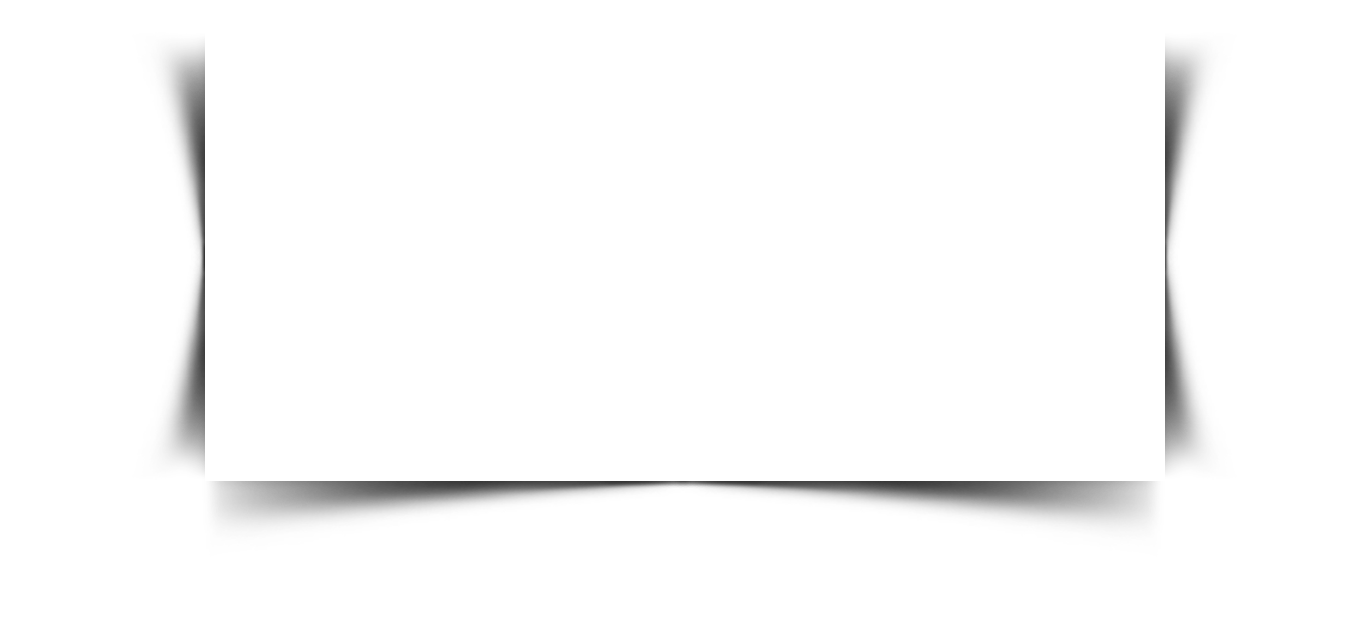 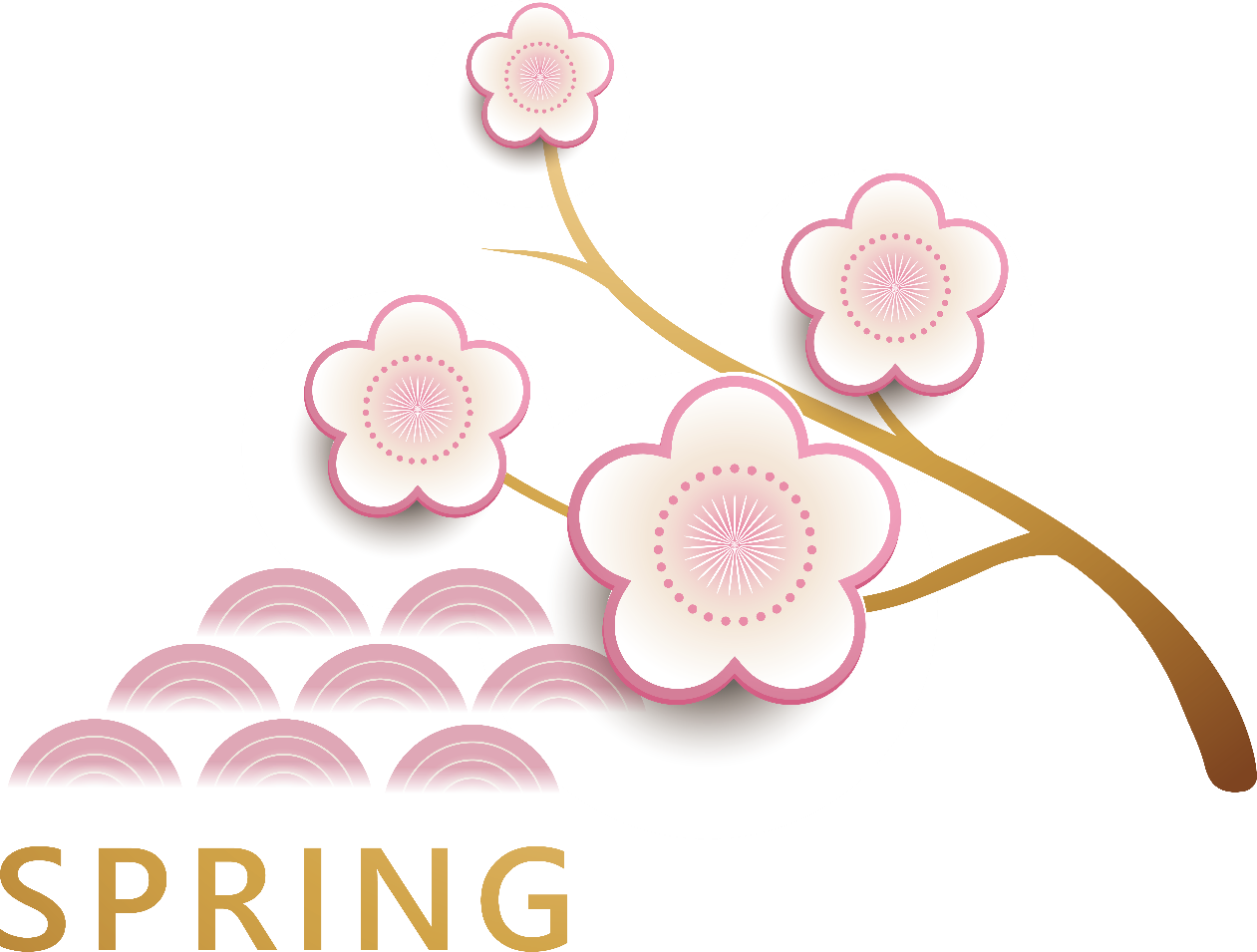 千古回首杏雨西湖边

纸伞朦胧间洒下阴影一片

眉眼低垂微敛

风声掠过指尖

素衣映湖中月 水光潋滟

把盏笑谈世间 酒色清浅

琴音何处寄
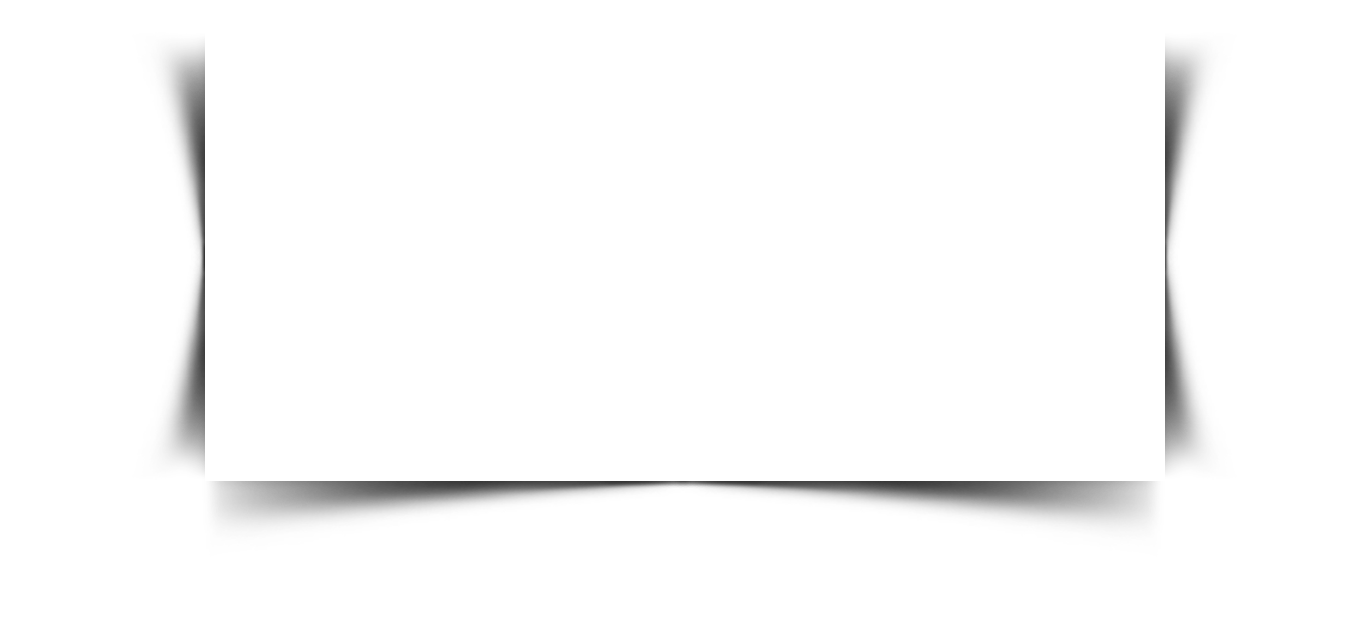 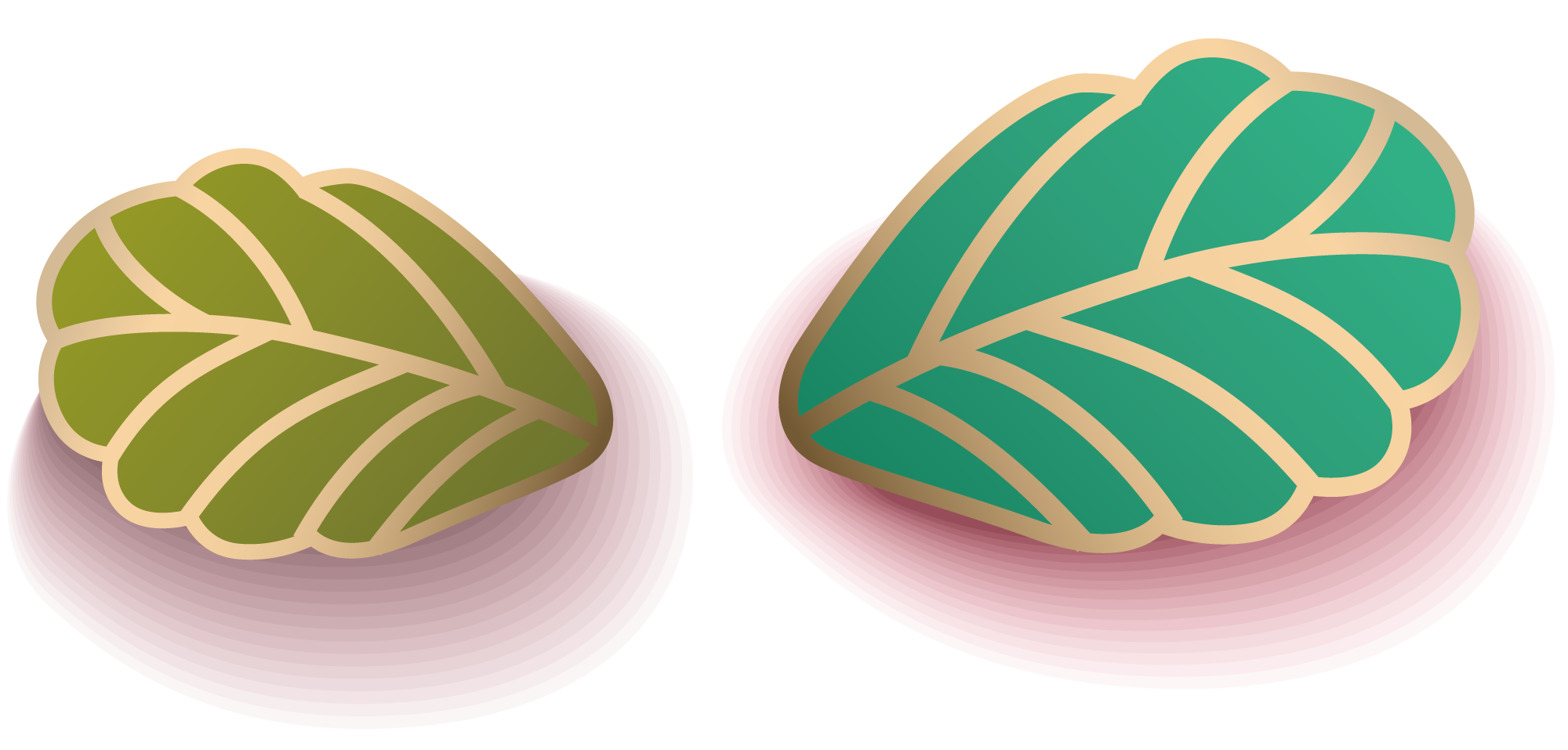 添加标题
单击此处添加文本单击此处添加文本单击此处添加
添加标题
单击此处添加文本单击此处添加文本单击此处添加
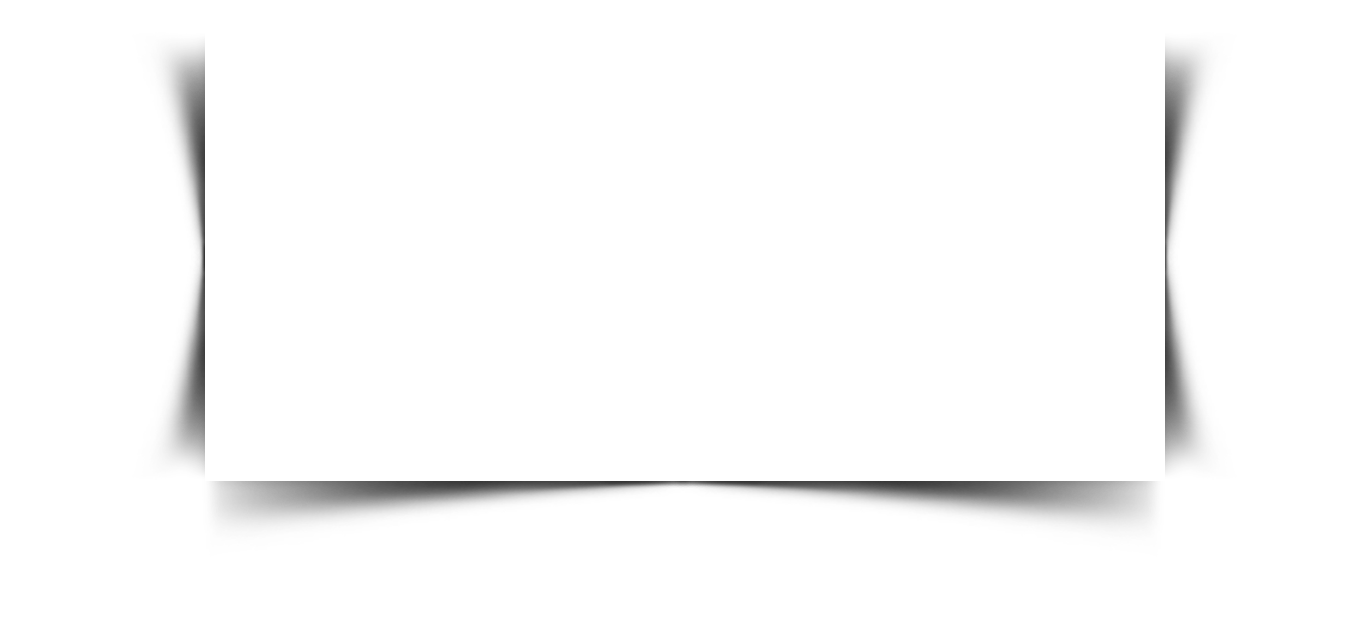 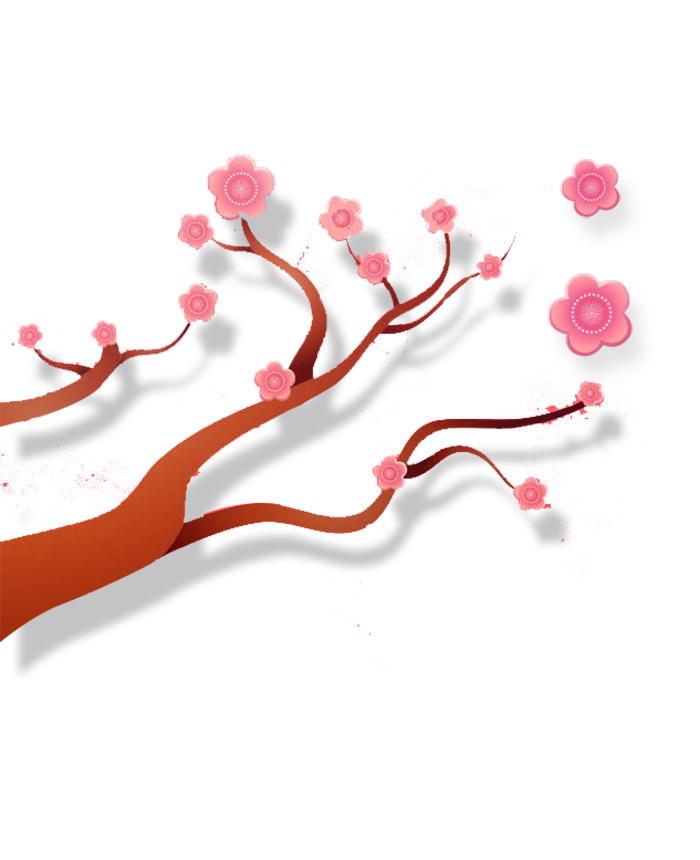 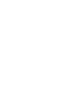 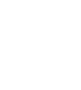 TITLE
TITLE
1
2
添加标题
添加标题
Click here to add words
Click here to add words
Click here to add words
Click here to add words
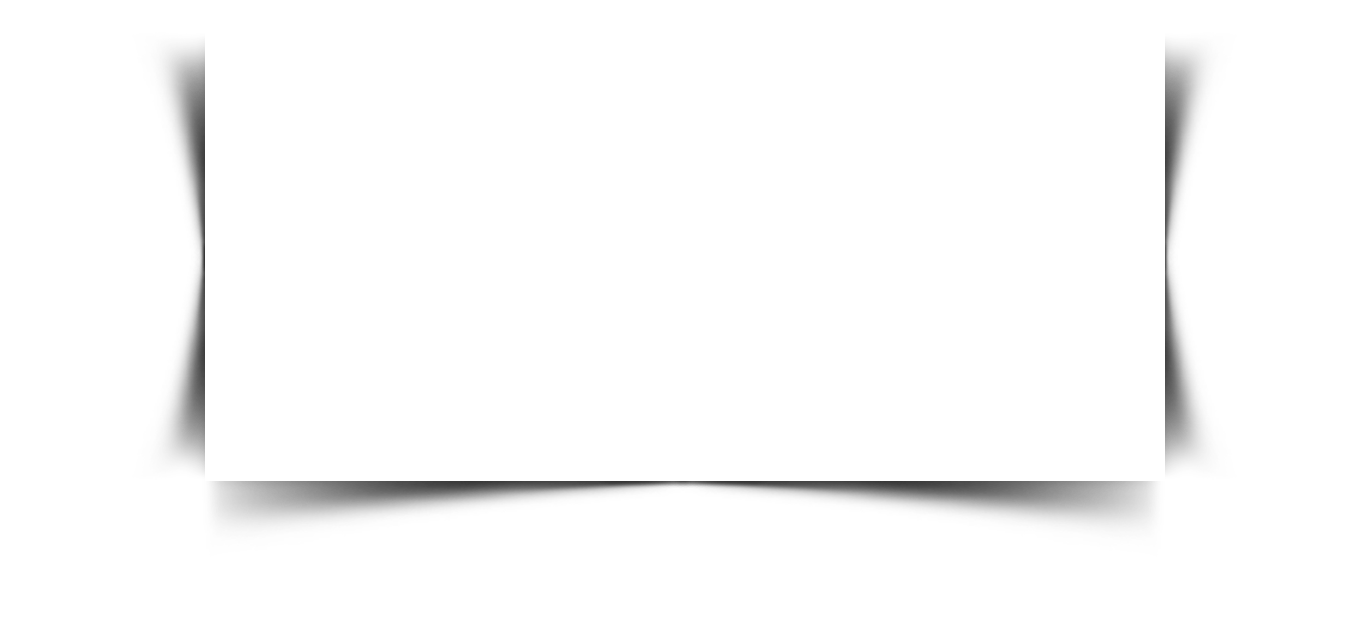 70%
80%
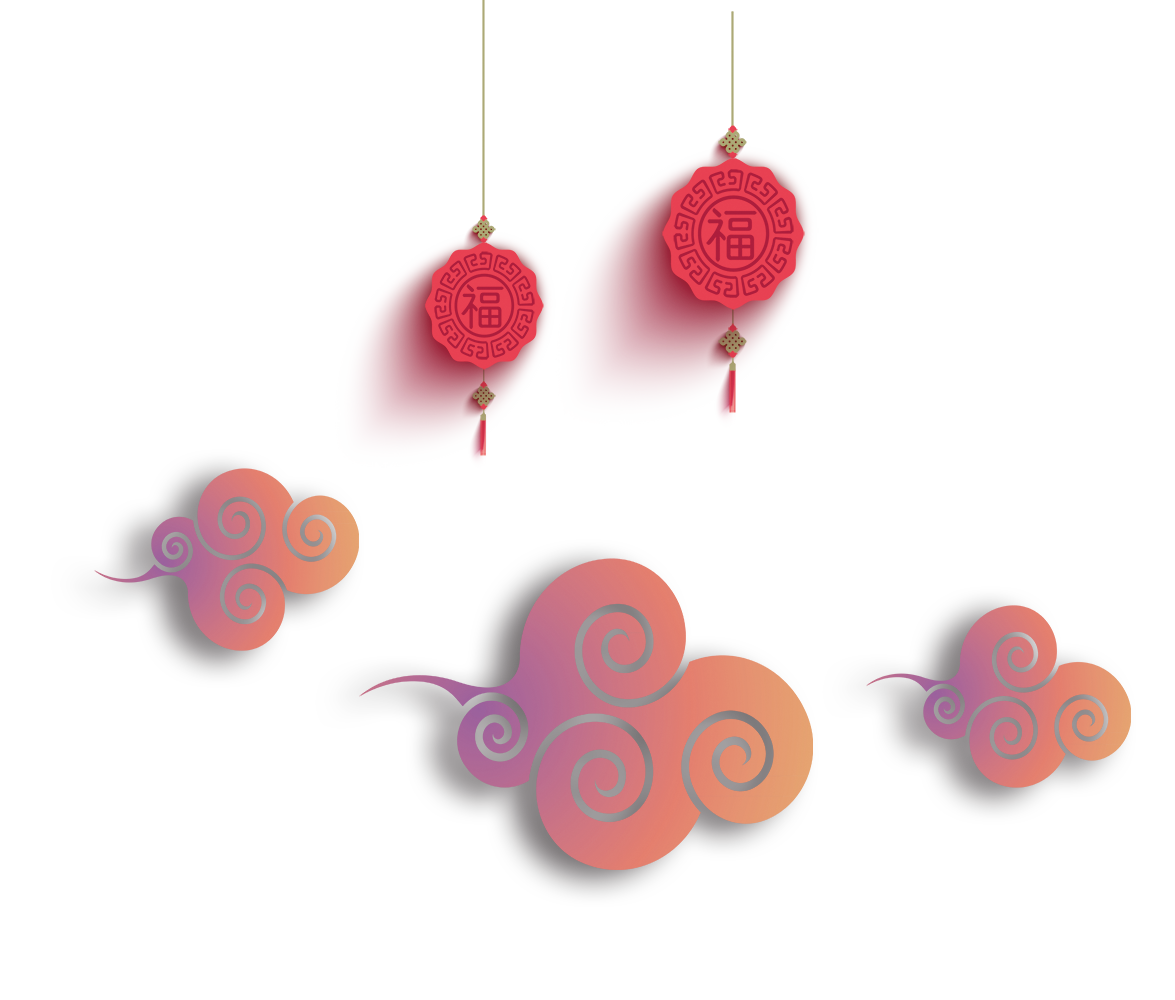 添加标题
添加标题
Click here to add words
Click here to add words
Click here to add words
Click here to add words
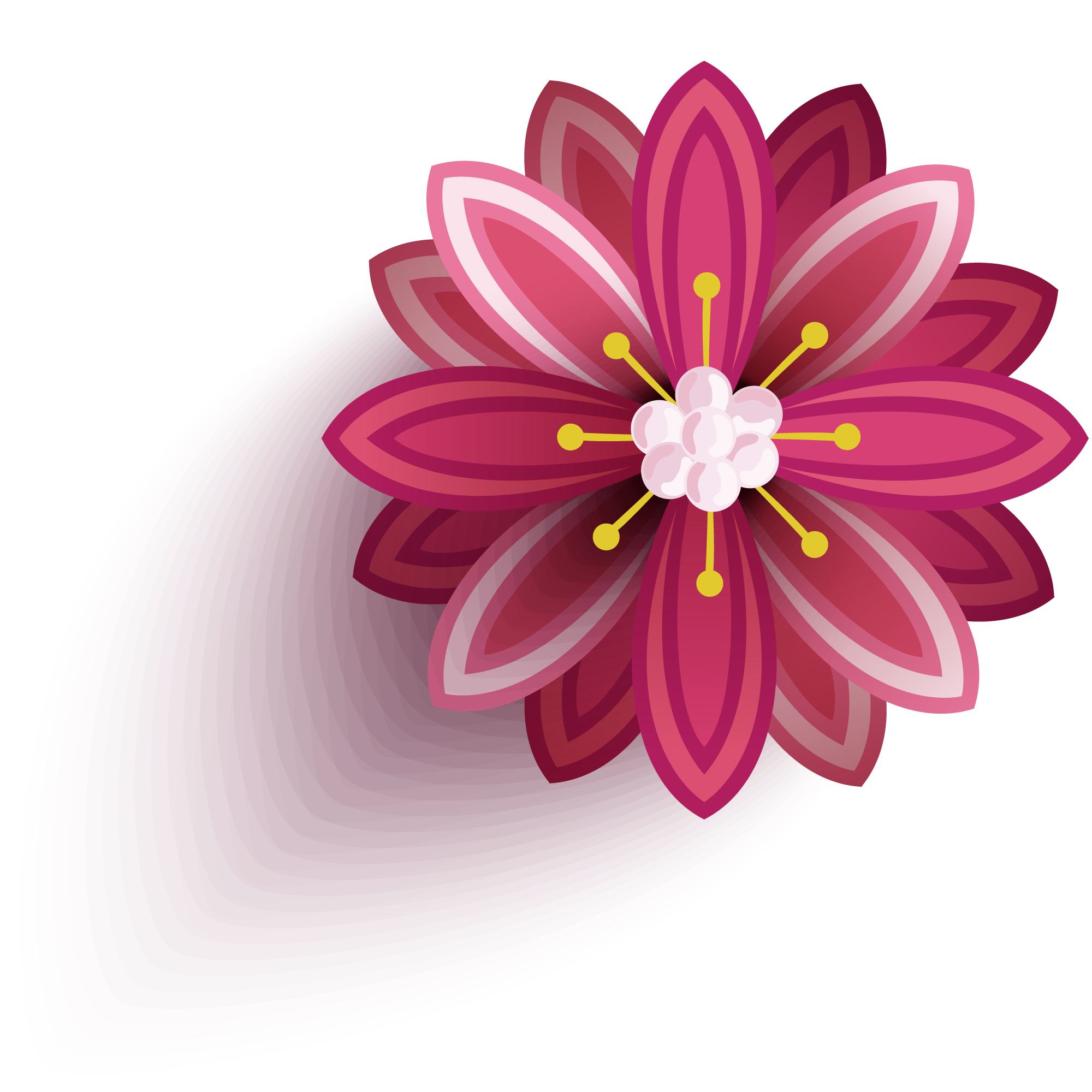 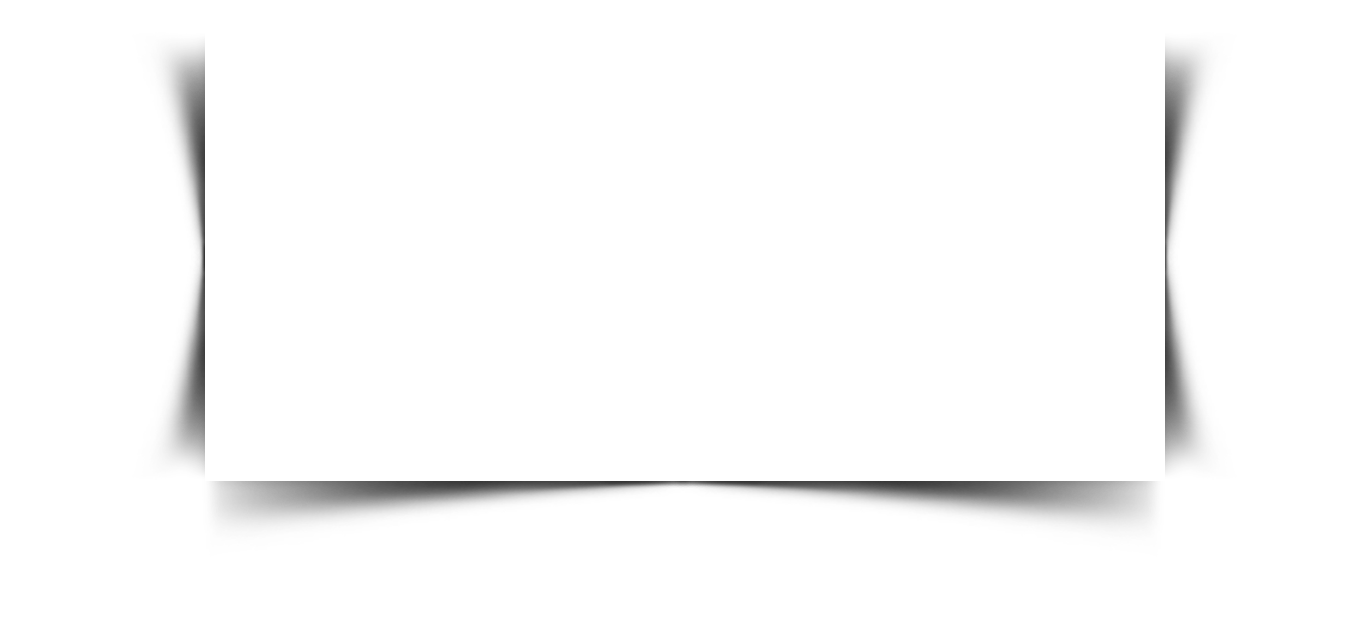 第三章节
单击此处添加标题
单击此处添加标题
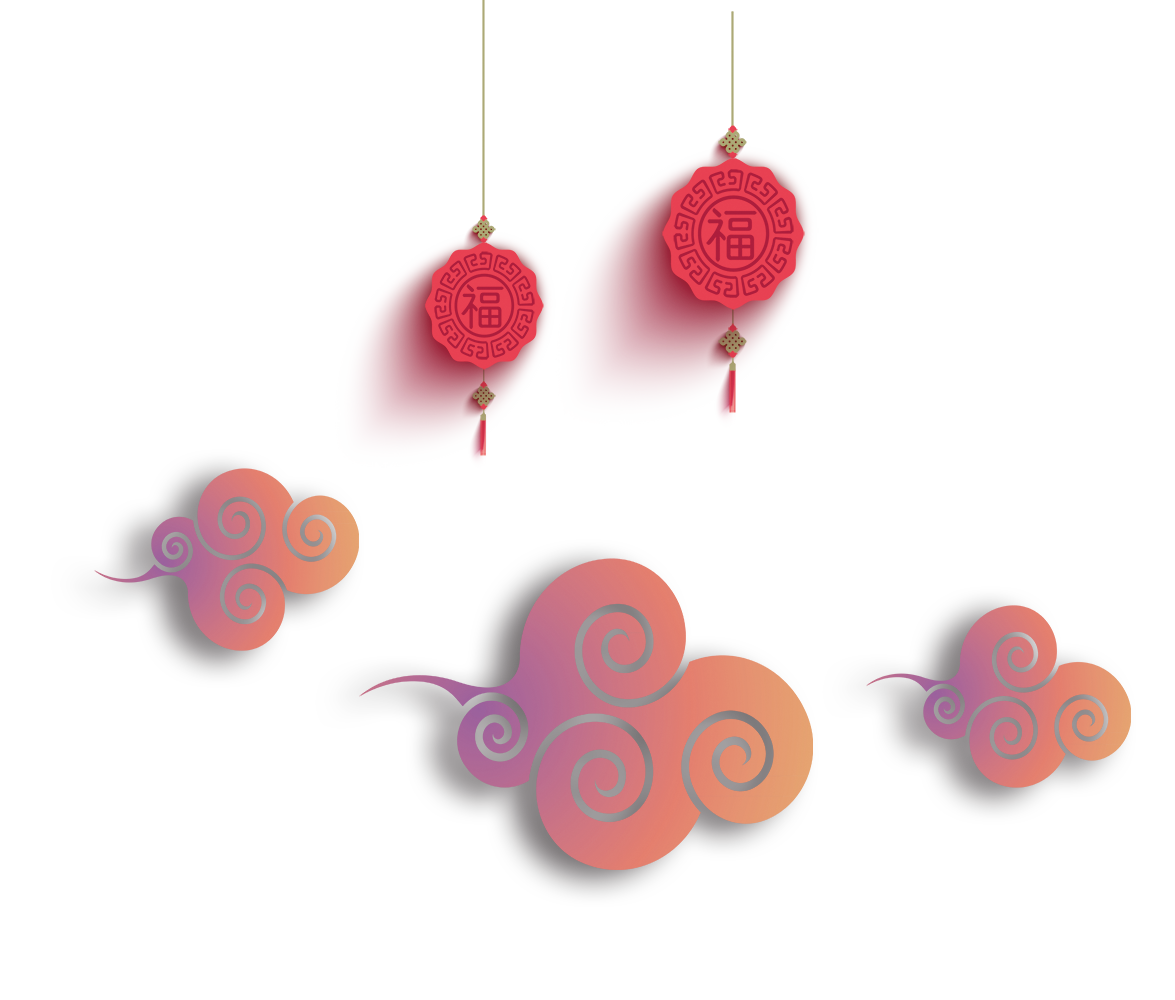 1
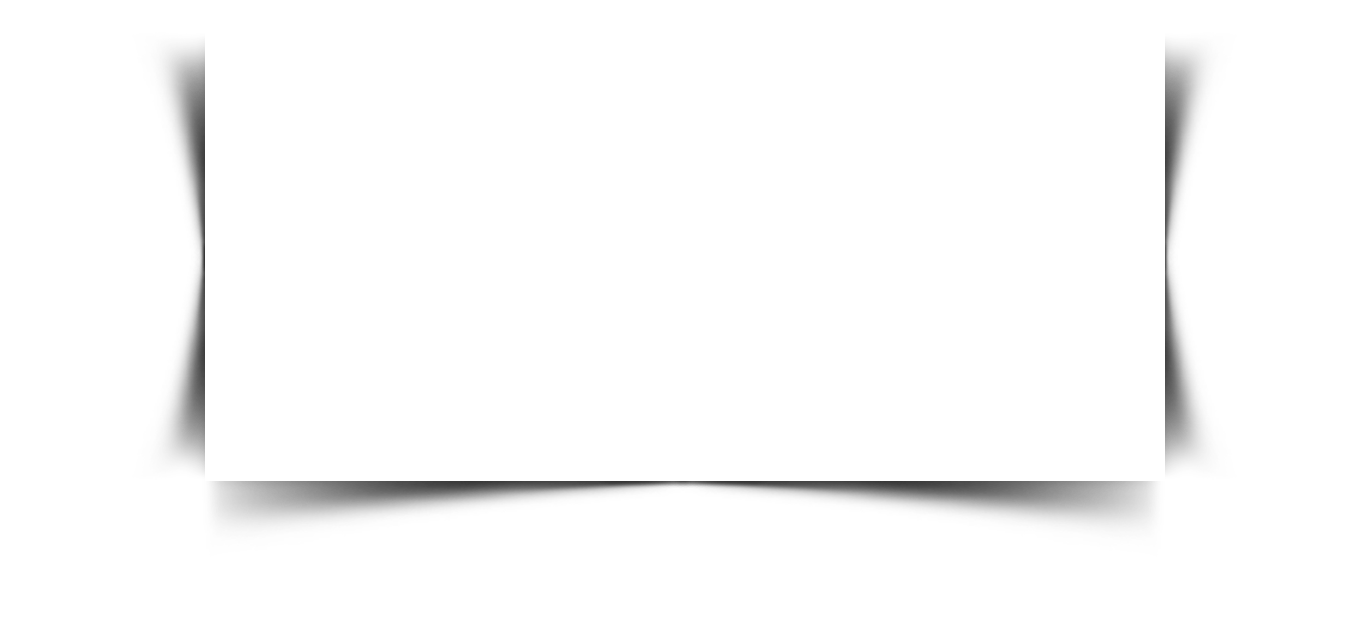 2
添加标题
Click here to add words
3
添加标题
Click here to add words
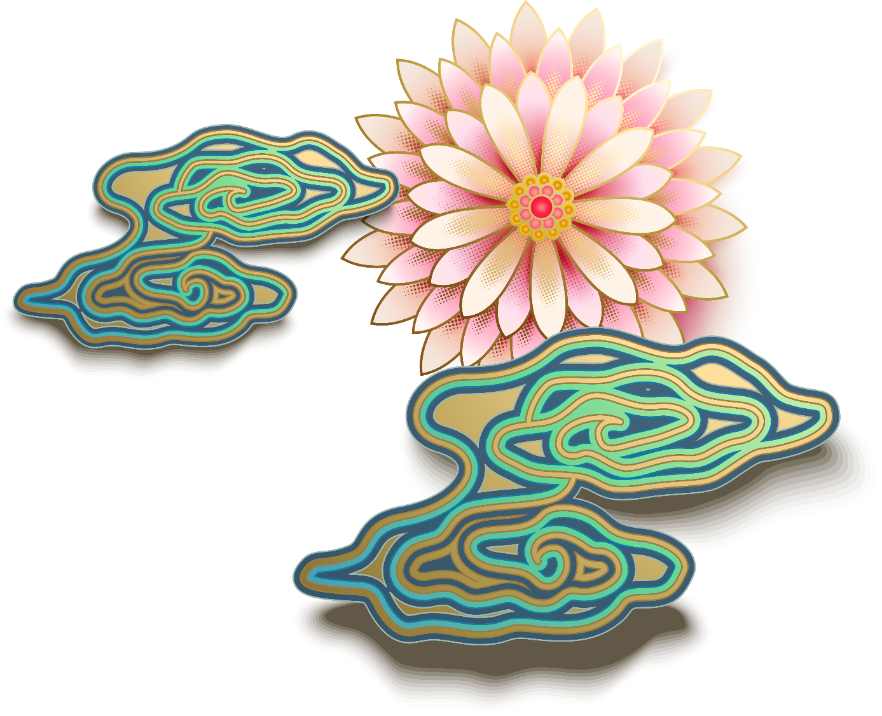 添加标题
Click here to add words
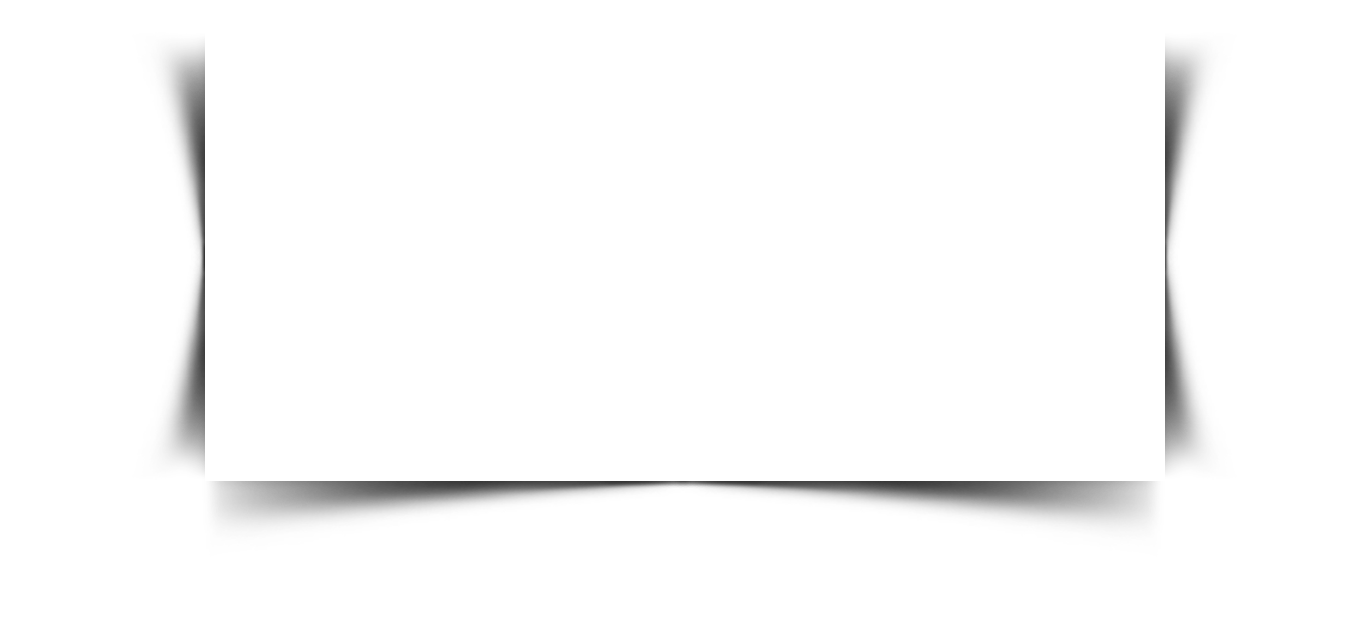 千古回首杏雨西湖边

纸伞朦胧间洒下阴影一片

眉眼低垂微敛

风声掠过指尖

素衣映湖中月 水光潋滟

把盏笑谈世间 酒色清浅

琴音何处寄
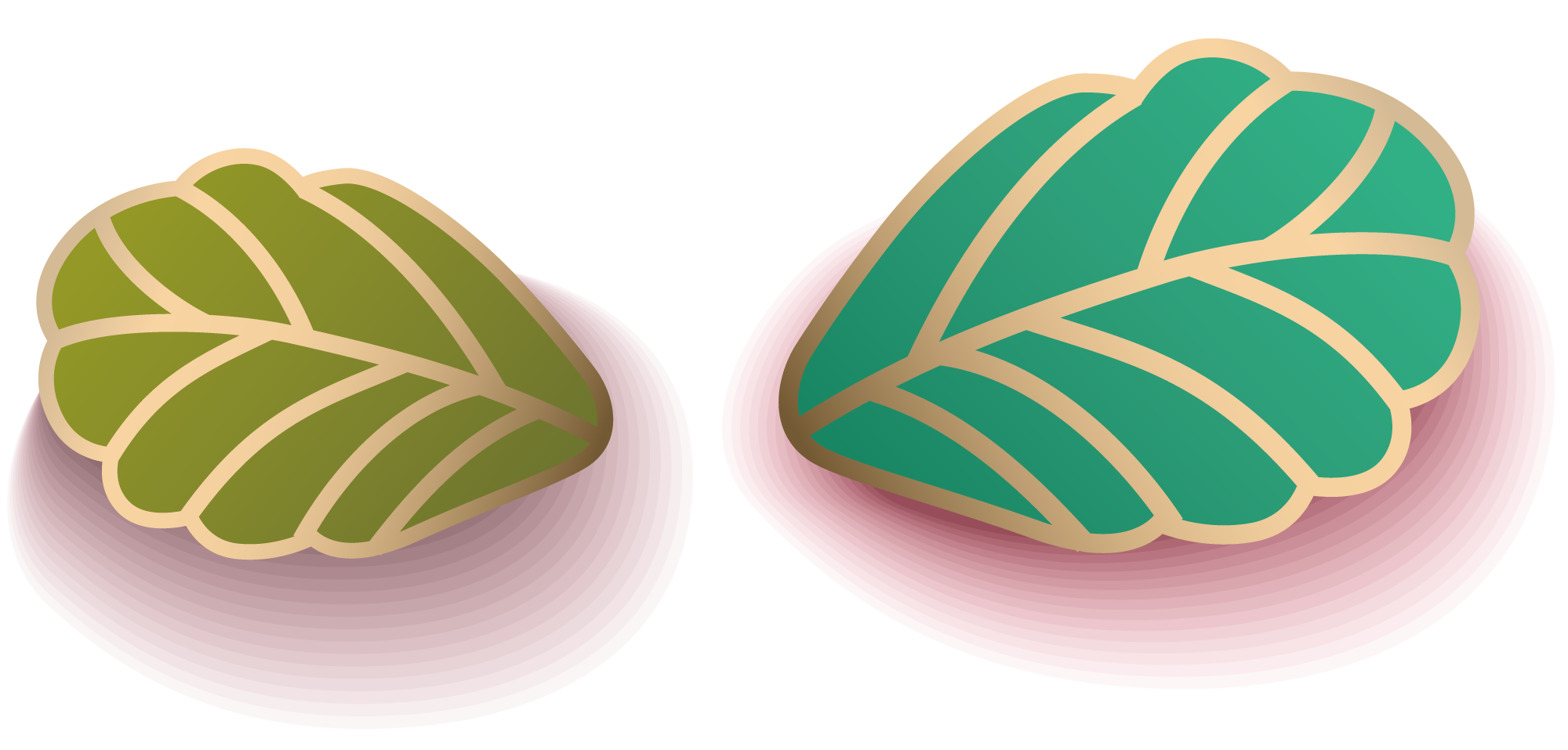 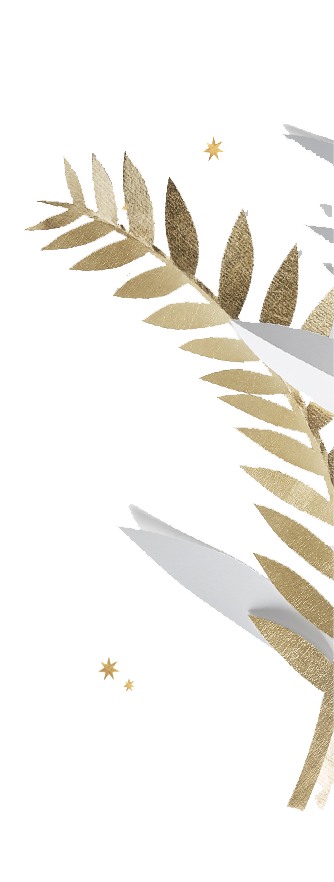 2
1
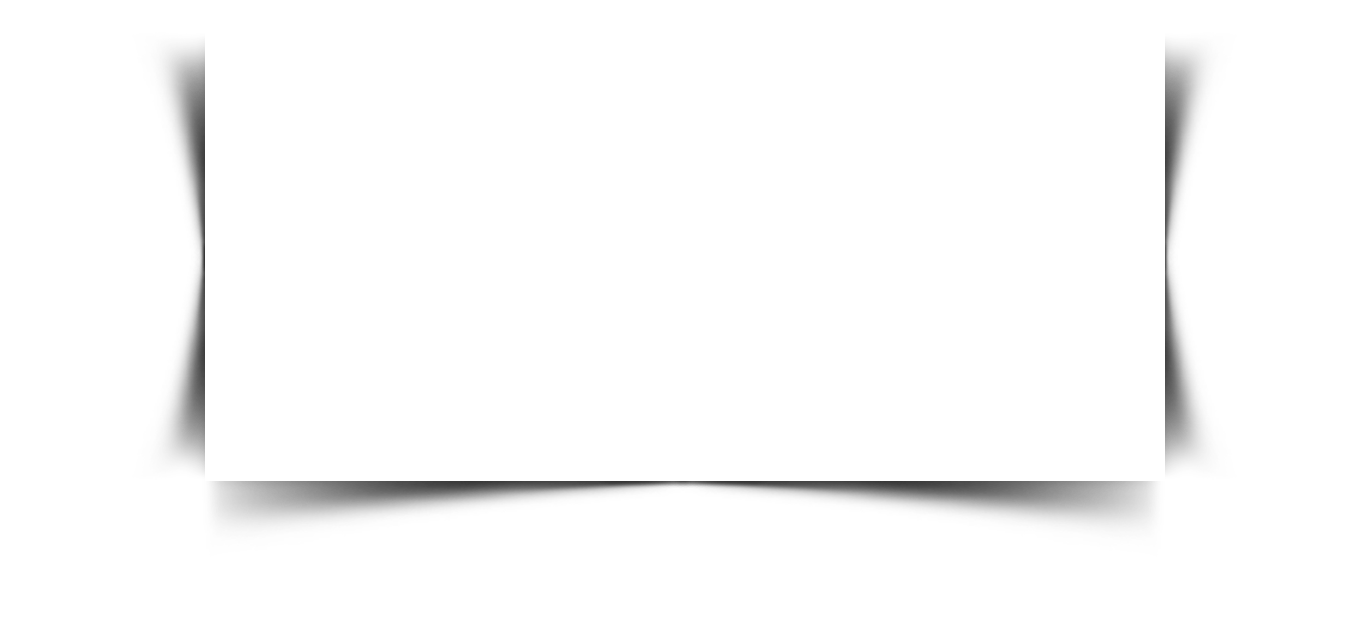 添加标题
添加标题
Click here to add words
Click here to add words
Click here to add words
Click here to add words
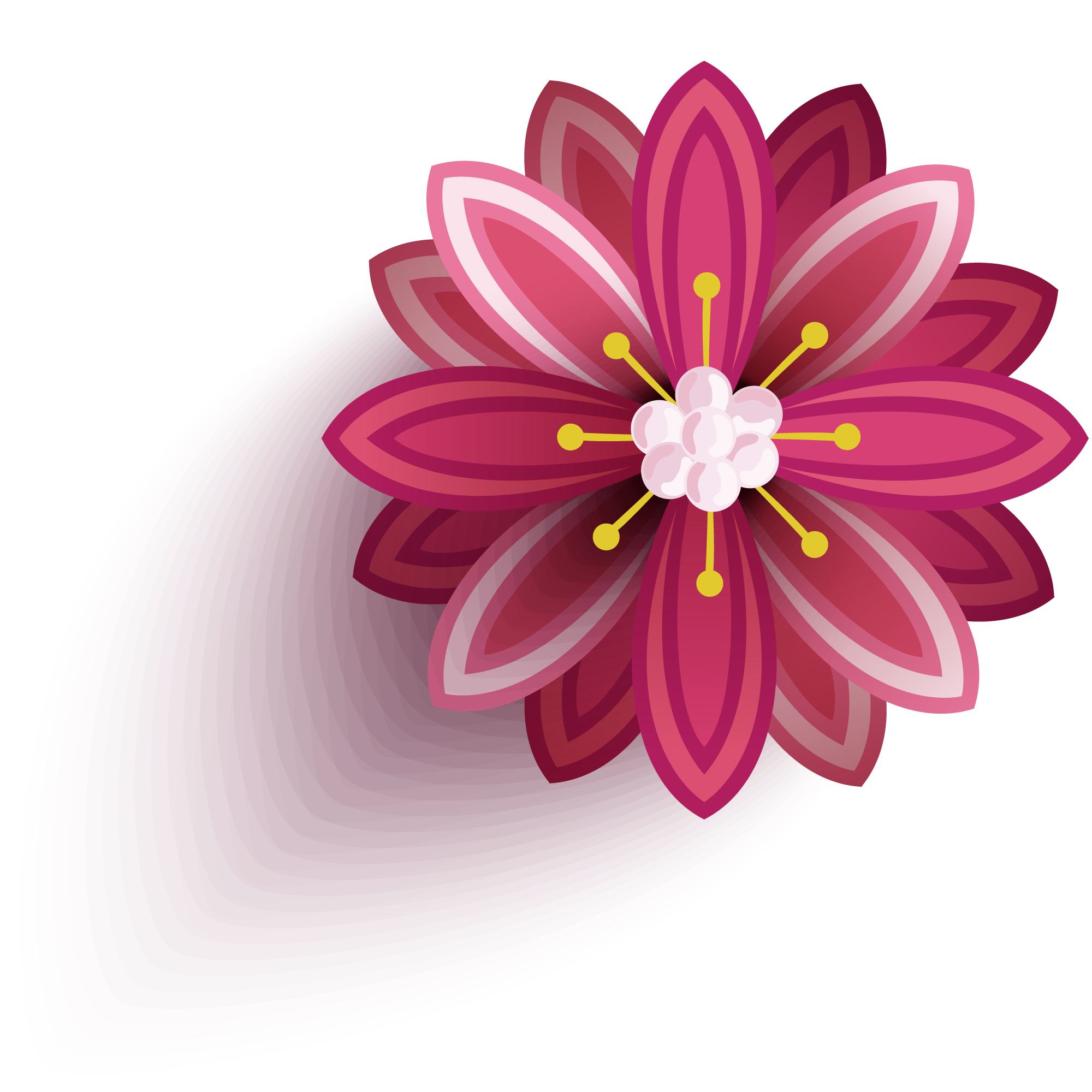 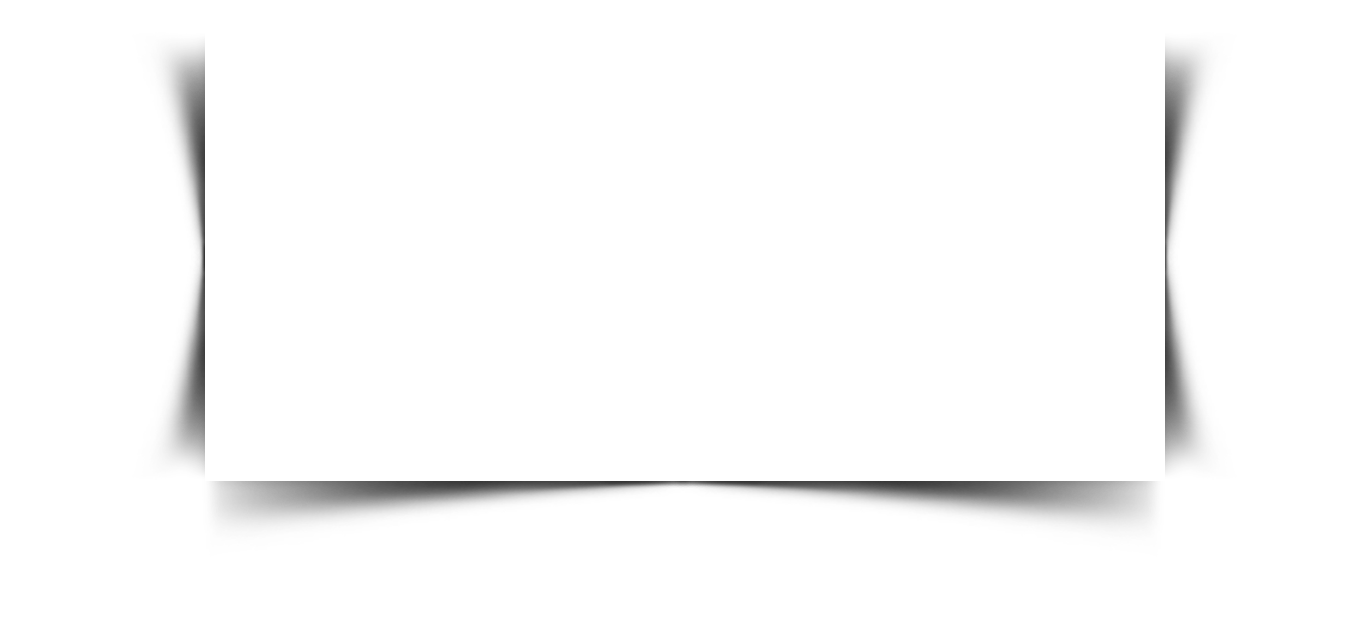 第四章节
单击此处添加标题
单击此处添加标题
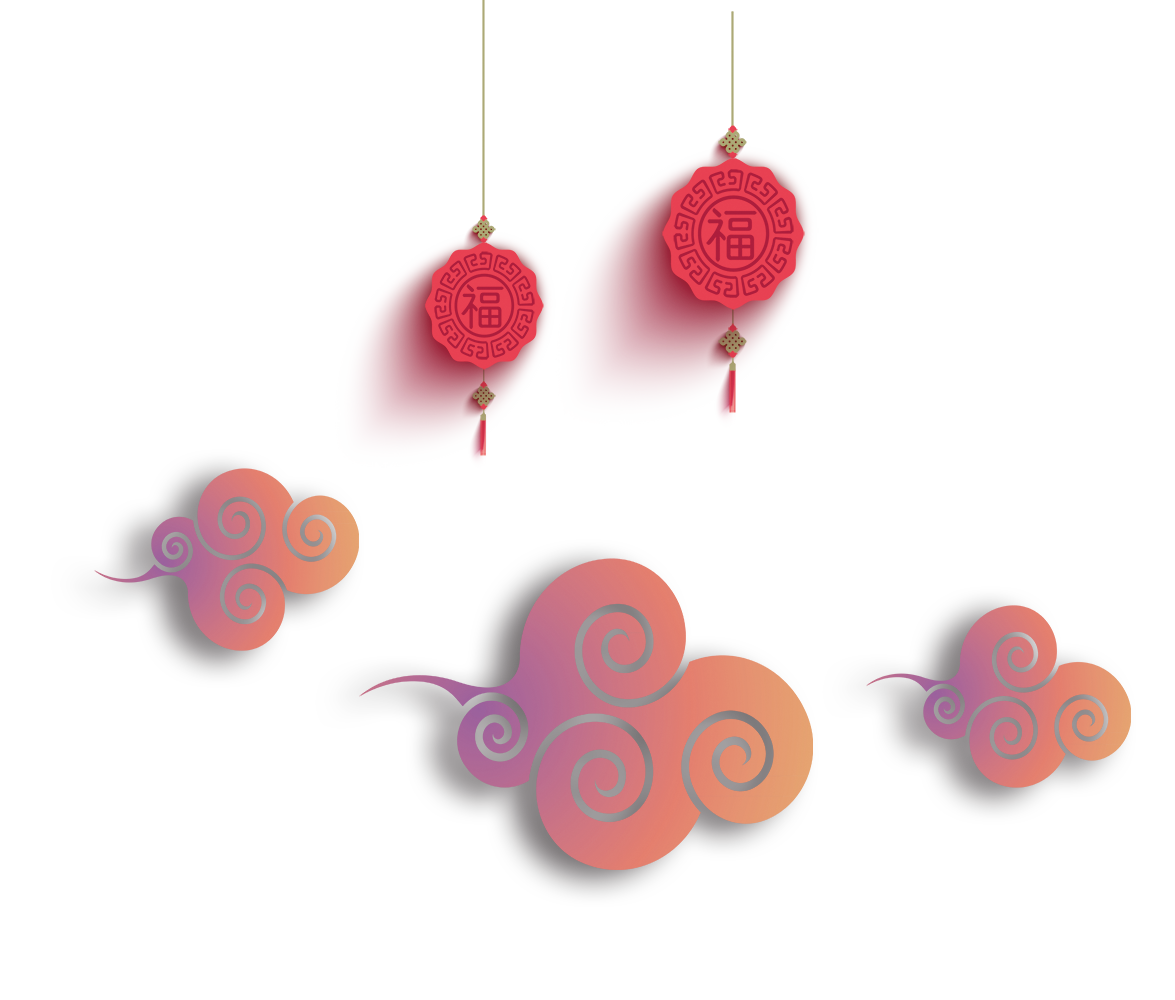 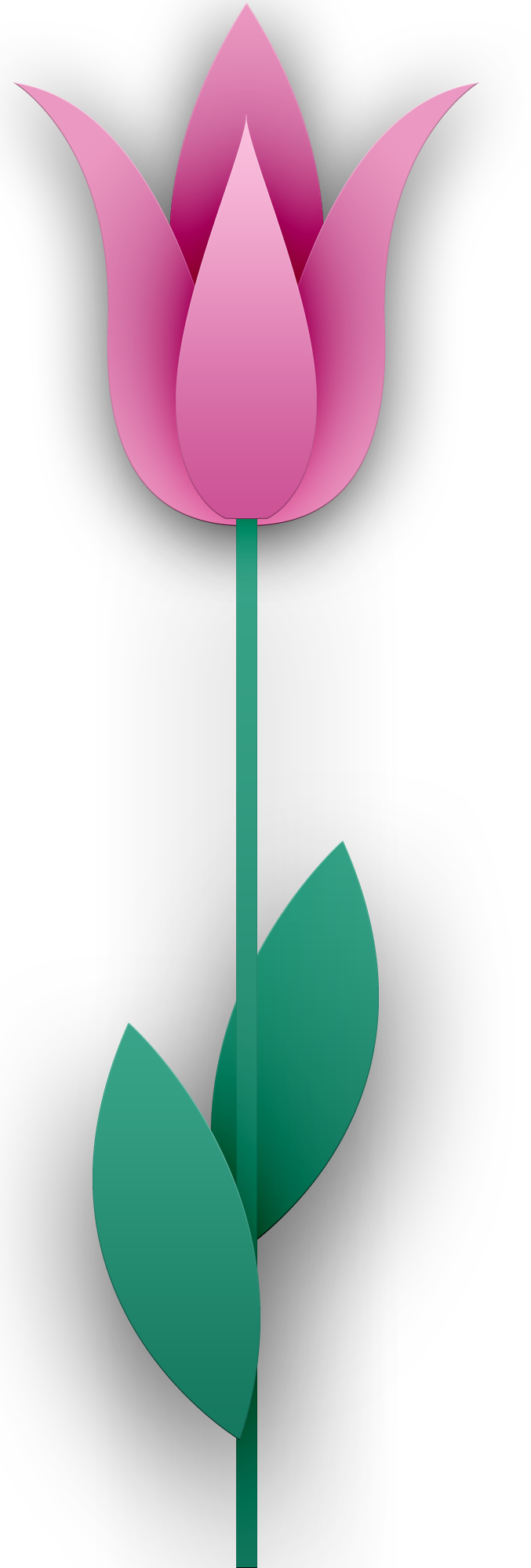 花
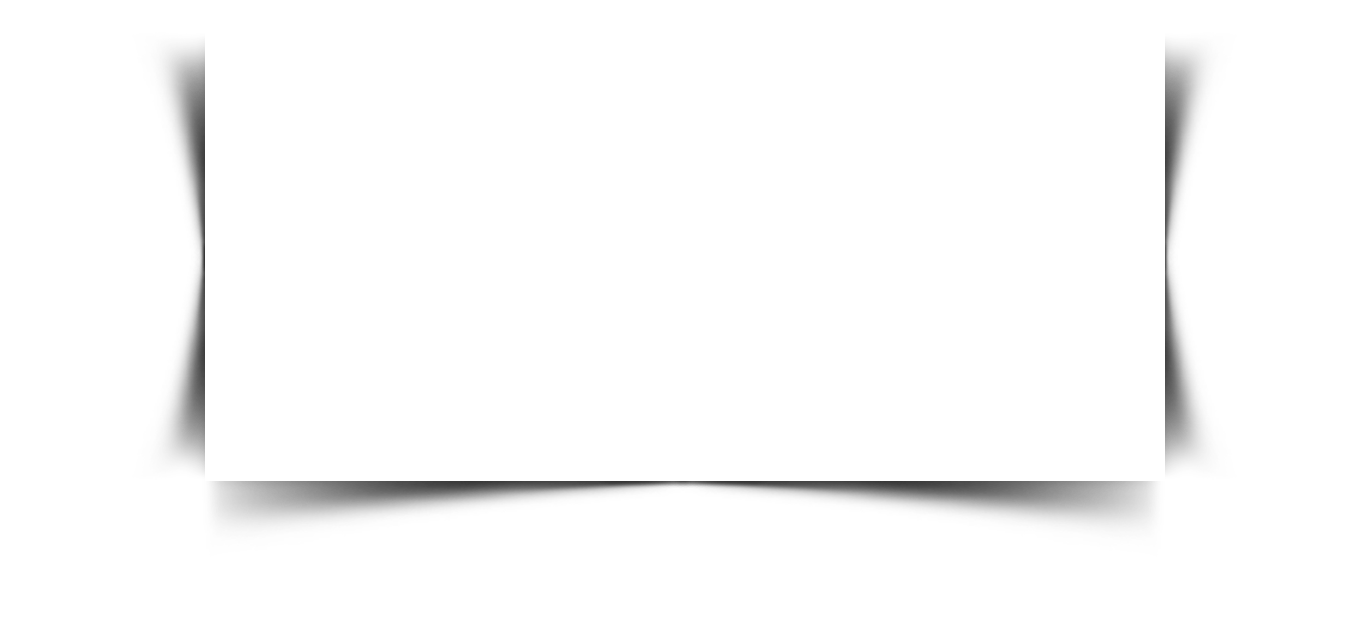 开富贵
飞雪迎春到
风雨送春归
她在丛中笑
已是悬崖百丈冰
俏也不争春
犹有花枝俏
待到山花烂漫时
只把春来报
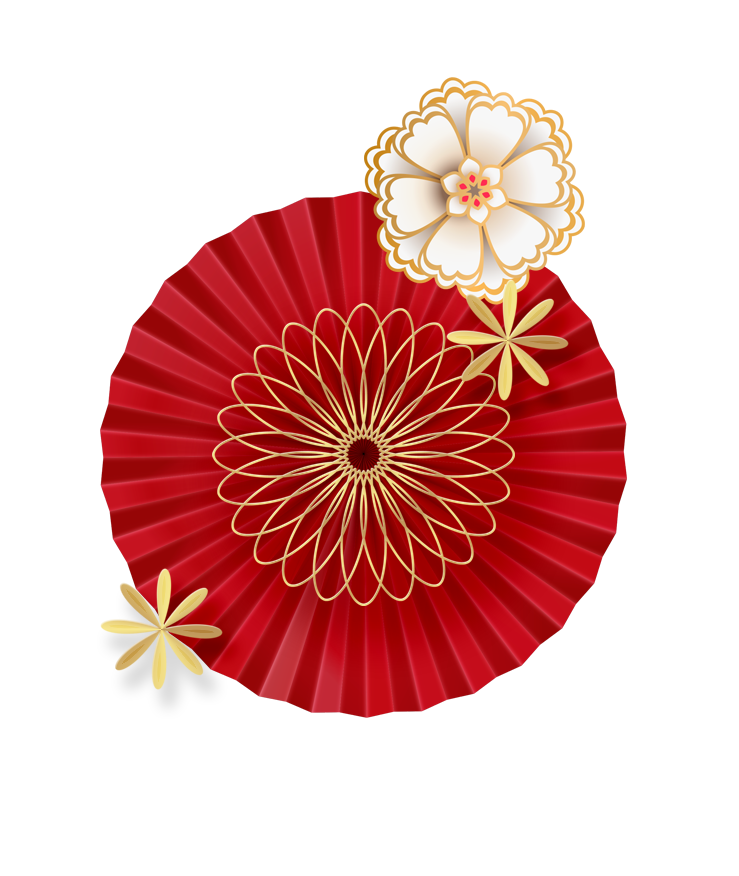 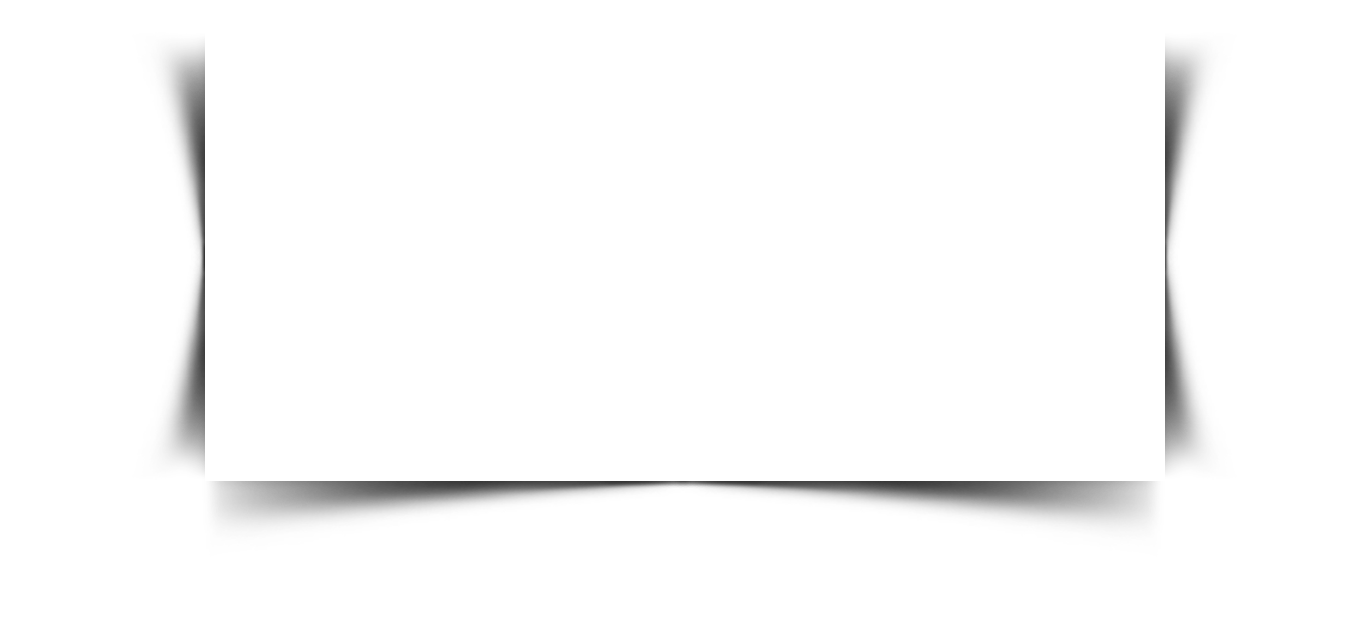 VS
65%
35%
添加标题
添加标题
Click here to add words
Click here to add words
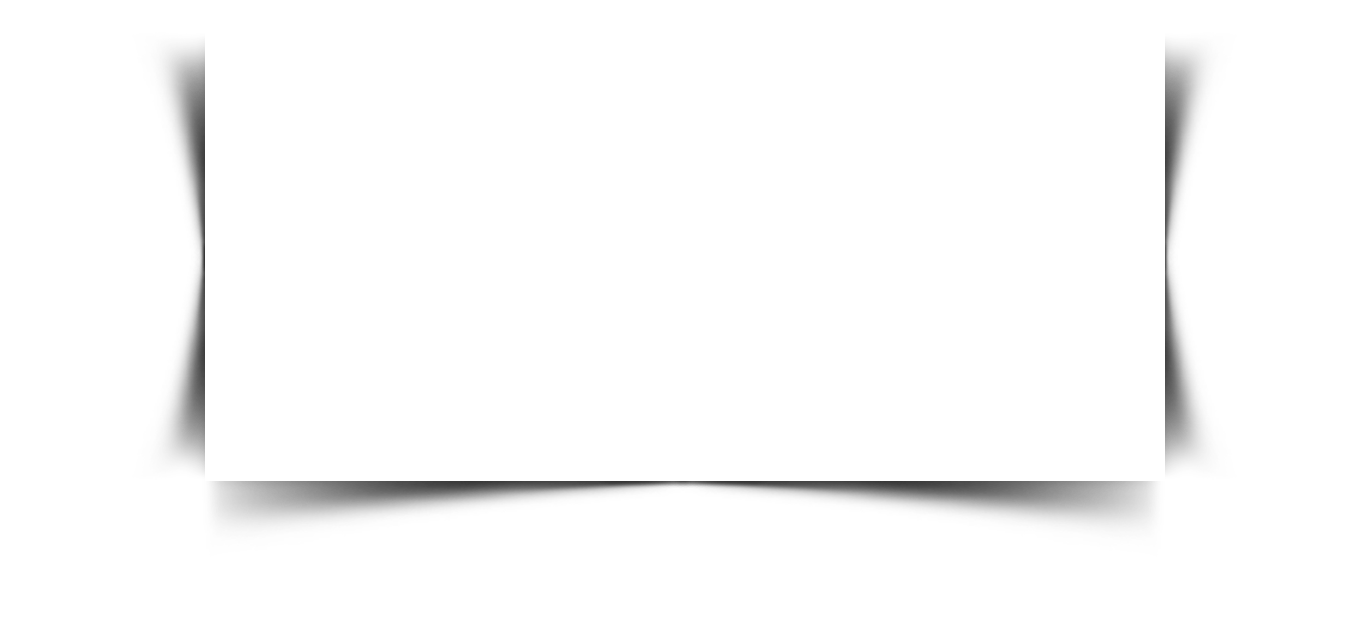 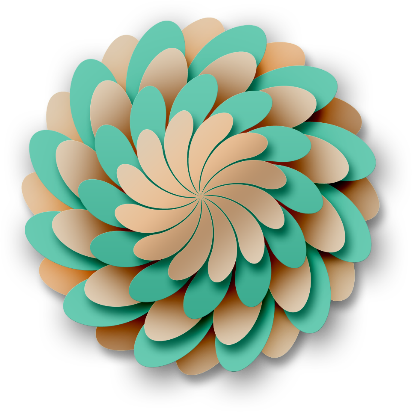 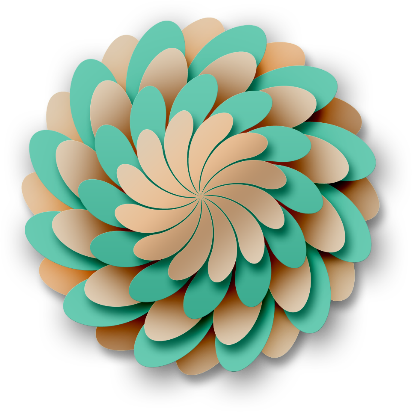 单击添加文本
单击添加文本
单击添加文本
单击添加文本
单击添加文本
贰
壹
单击添加文本
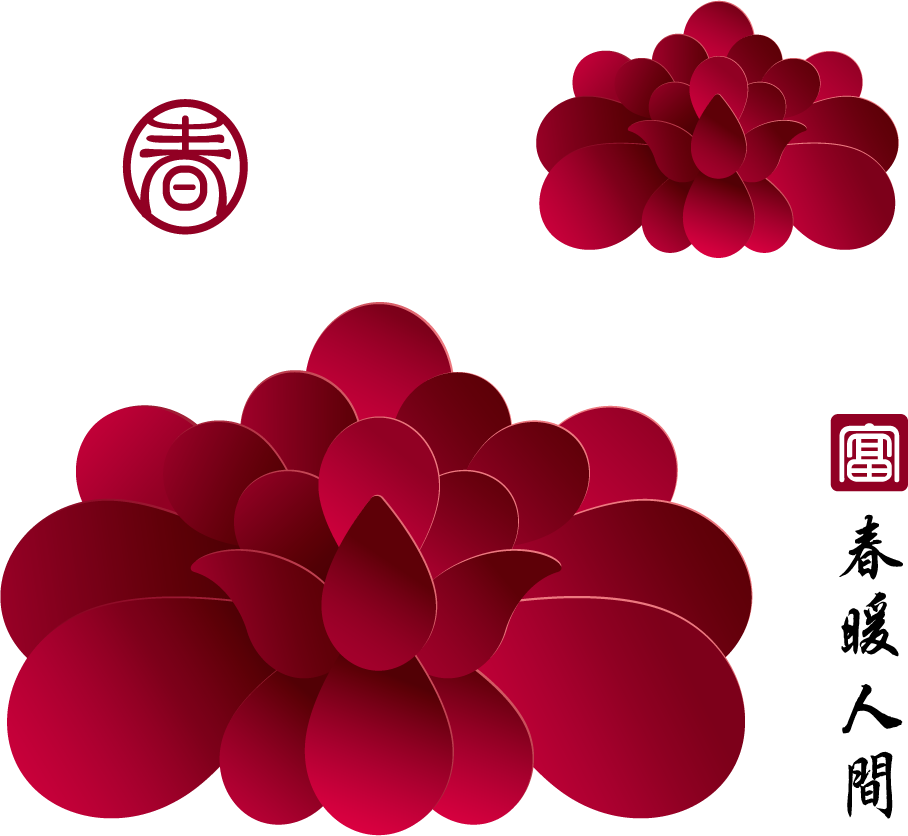 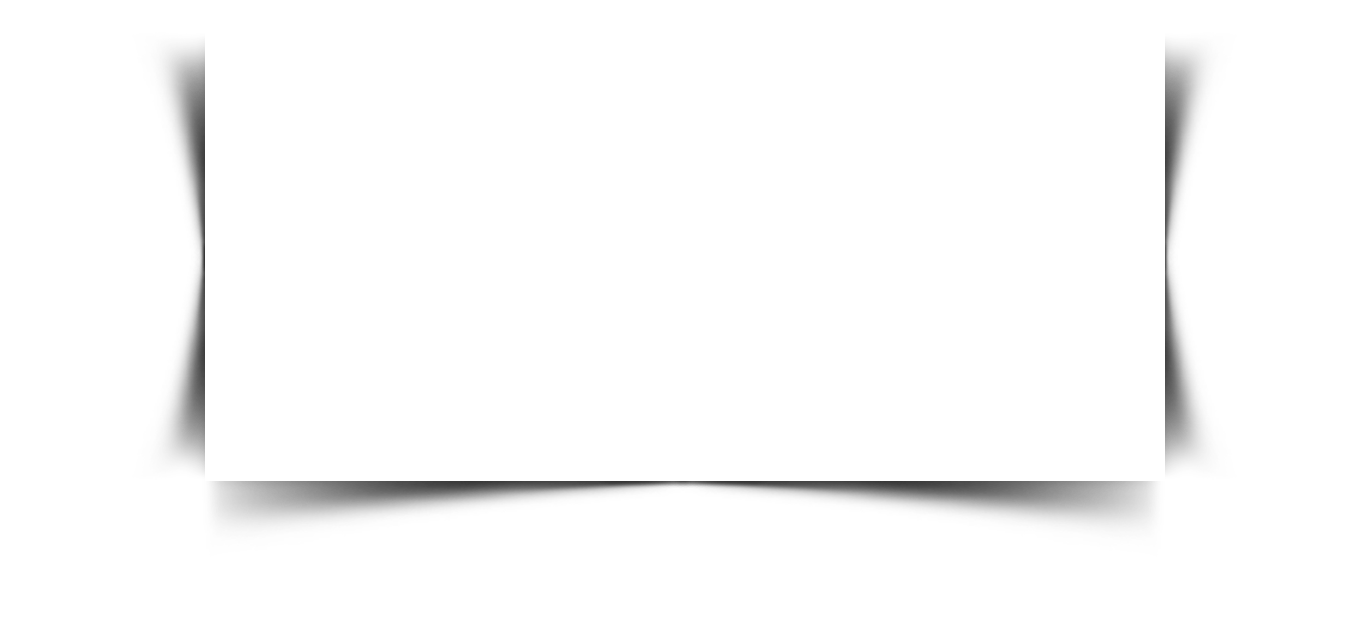 千古回首杏雨西湖边

纸伞朦胧间洒下阴影一片

眉眼低垂微敛

风声掠过指尖

素衣映湖中月 水光潋滟

把盏笑谈世间 酒色清浅

琴音何处寄
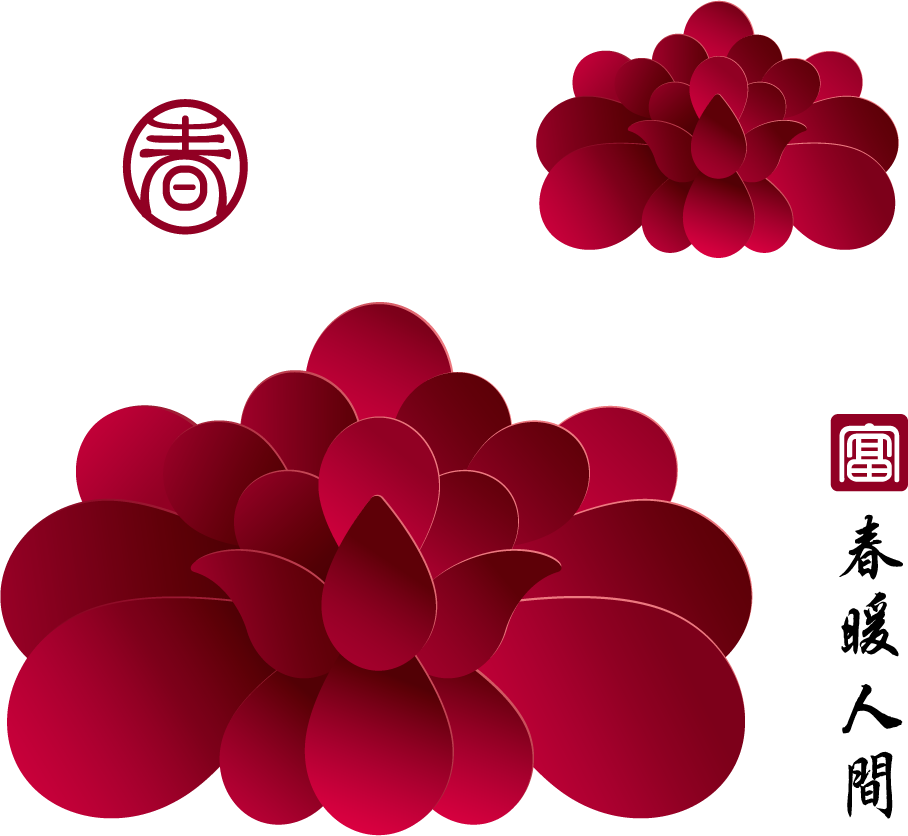 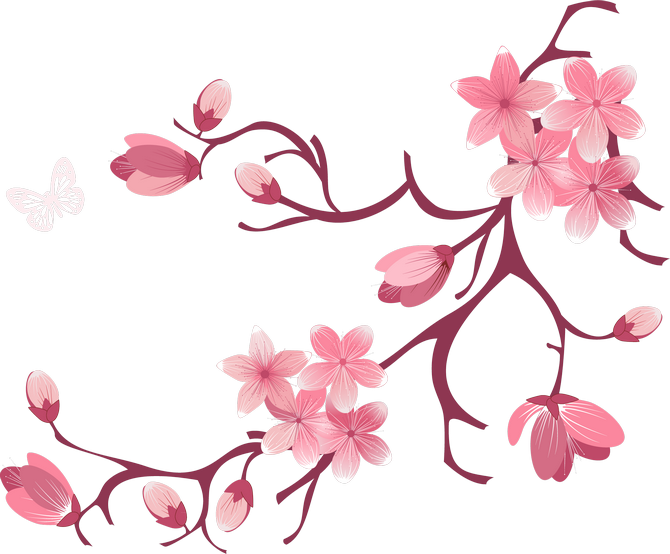 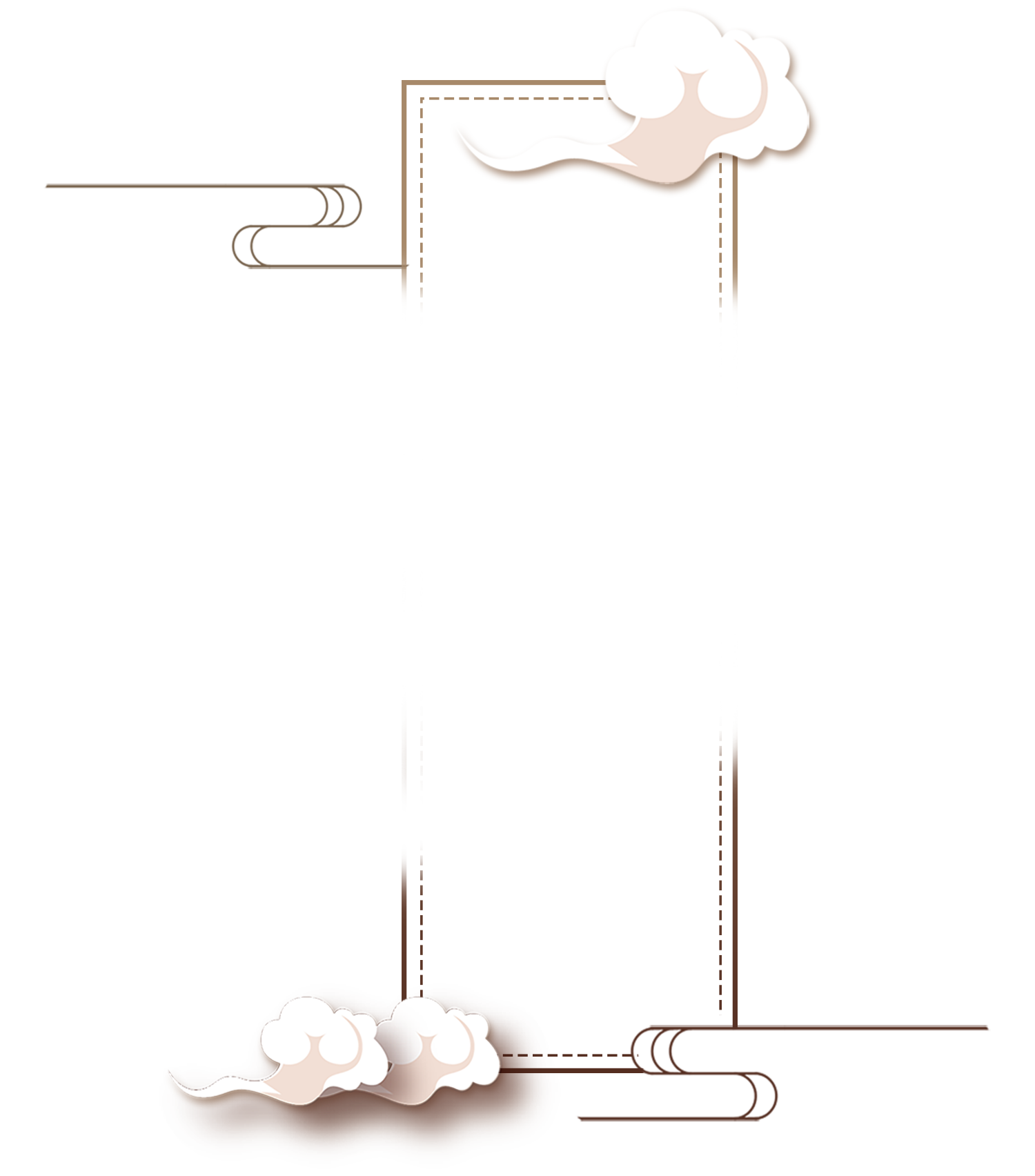 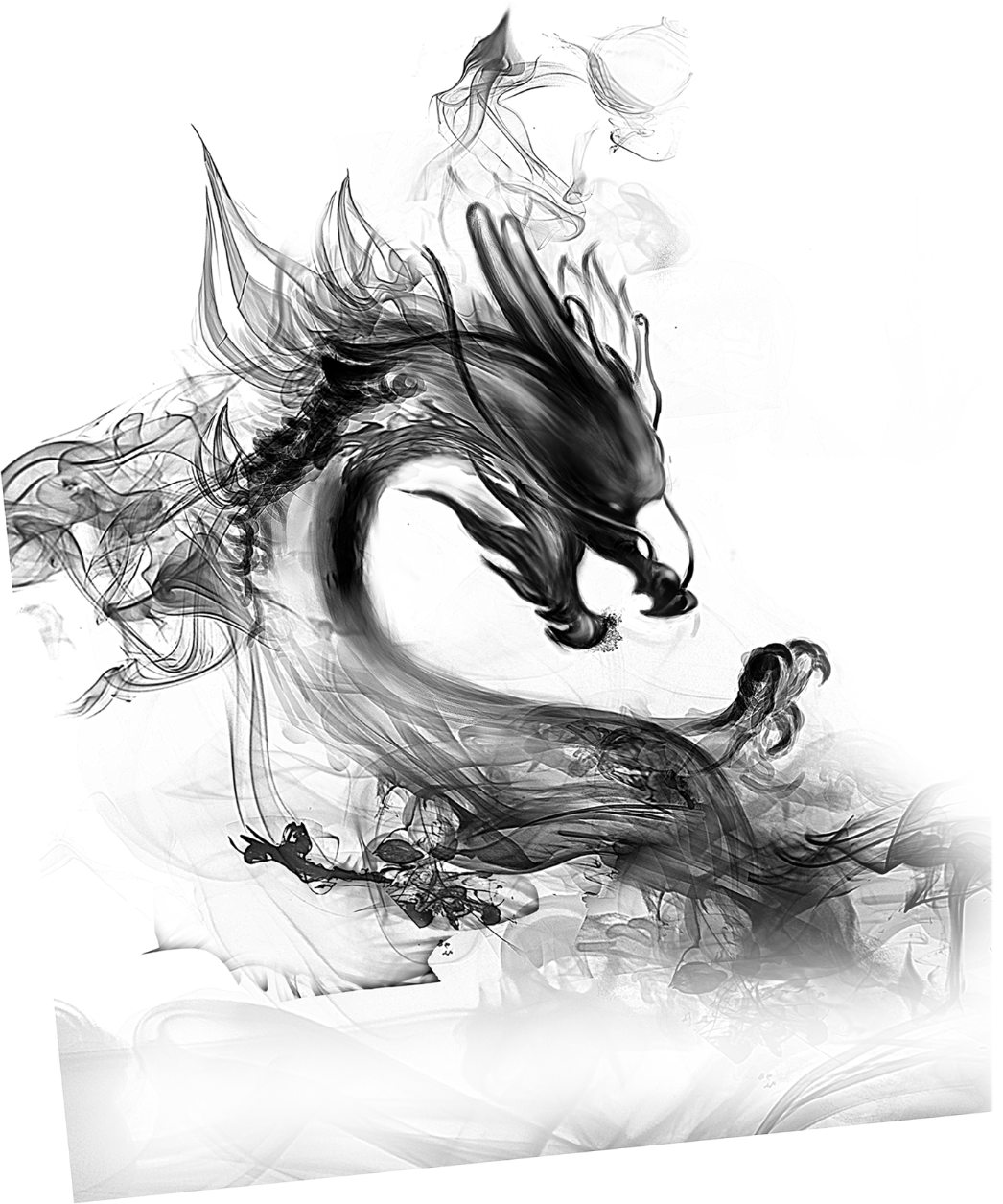 感谢聆听
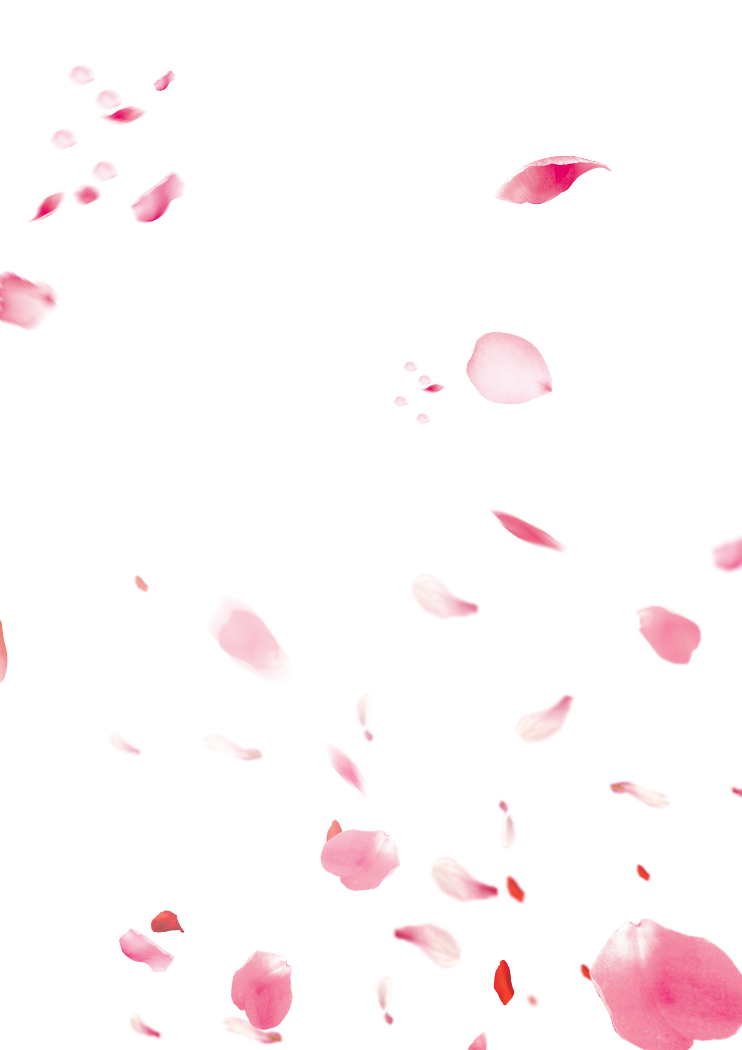